Воскресенский
муниципальный район
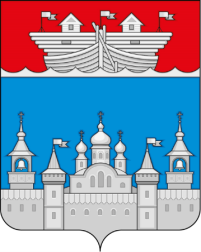 ОТЧЕТглавы администрации 
Воскресенского муниципального района Нижегородской области 
Николая Валентиновича Горячева



р.п.Воскресенское
28 февраля 2019 г.
Воскресенский
муниципальный район
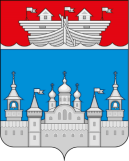 БЮДЖЕТ
Доходная часть консолидированного бюджета
636,5 млн. рублей
3,3%
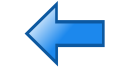 Воскресенский
муниципальный район
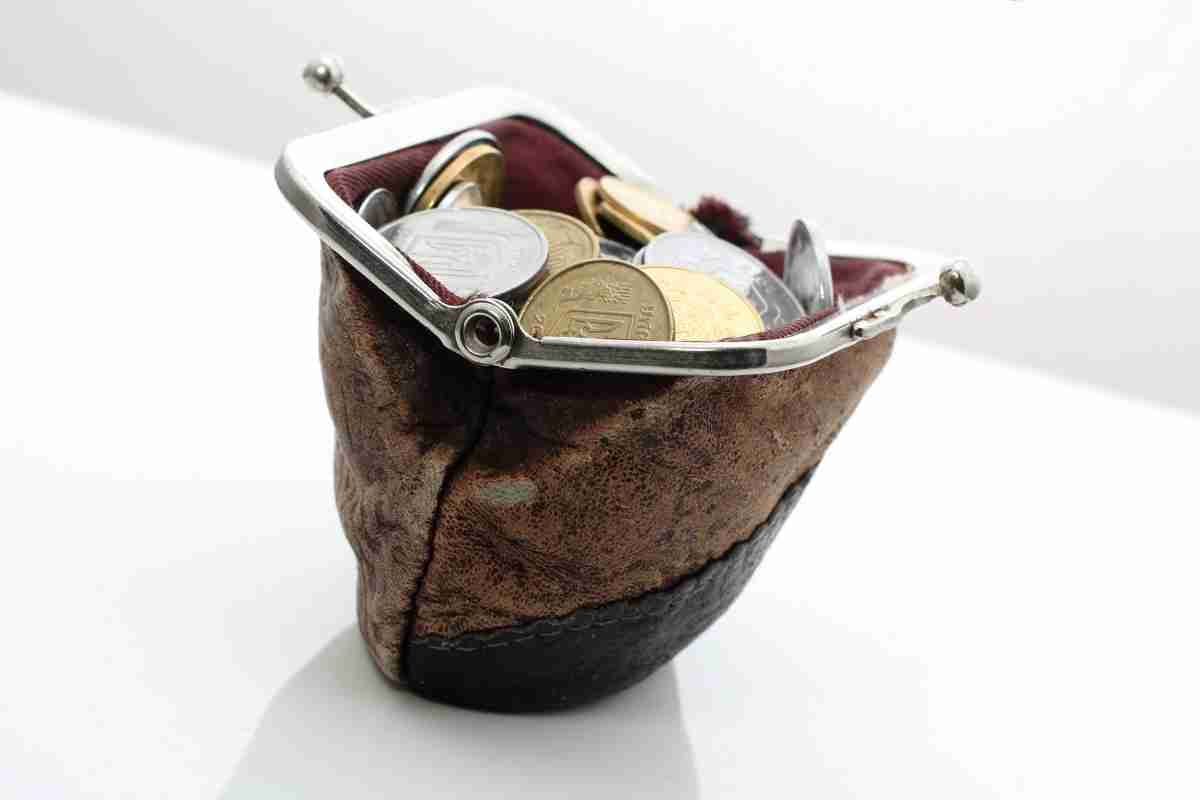 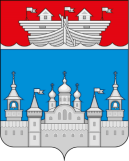 БЮДЖЕТ
Наибольший удельный вес в структуре собственных 
доходов консолидированного бюджета района в 2018 
году имеют такие налоговые поступления как:
-налог на доходы физических лиц – 113,9 млн. рублей; 
-доходы от уплаты акцизов на нефтепродукты, подлежащие перераспределению – 15,4 млн. рублей;
-налоги на имущество (налог на имущество физических 
лиц и земельный налог) – 16,9 млн. рублей.


Основными источниками поступления неналоговых доходов консолидированного бюджета в 2018 году являются:
- доходы от оказания платных услуг (работ) муниципальными учреждениями – 17,0 млн. рублей;
- доходы от аренды земли и имущества – 9,4 млн. рублей;
- доходы от продажи имущества и земельных участков – 2,9 млн.рублей.
Воскресенский
муниципальный район
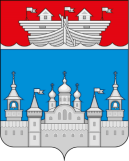 БЮДЖЕТ
Расходная часть консолидированного бюджета
643,7 млн. рублей
5,1%
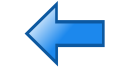 На финансирование отраслей социальной сферы направлено 71,4% от общих расходов бюджета
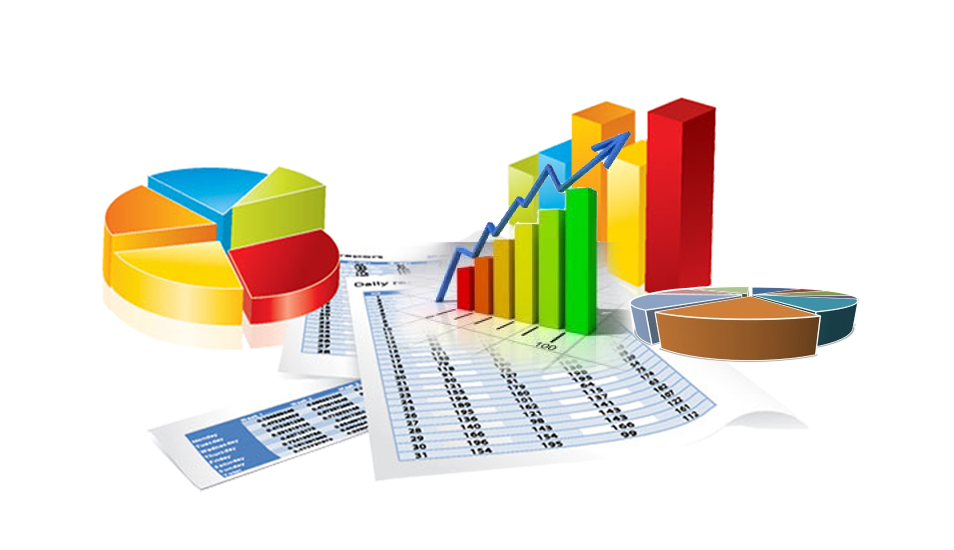 Доходы бюджета района (всего) на 1 жителя в год увеличились по сравнению с 2017 годом на 3,4% и составили 32 252 рублей.
Воскресенский
муниципальный район
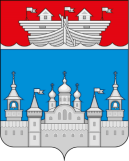 ЗАКУПКИ
75 млн. 832 тыс. рублей
152 электронных аукционов
160 закупочных процедур
1открытый конкурс
6 запросов котировок
1 предварительный отбор
72 млн. 948 тыс. рублей
122 контракта
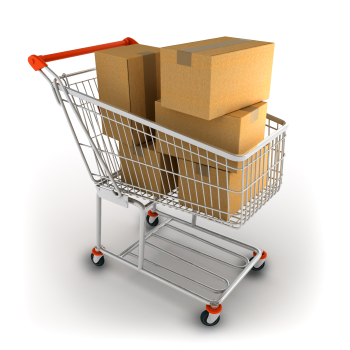 Экономия
2 млн. 884 тыс. рублей
Воскресенский
муниципальный район
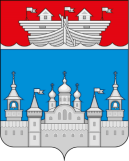 ЗЕМЛЯ, ИМУЩЕСТВО
По состоянию на 31 декабря 2018 года в реестр объектов муниципальной собственности Воскресенского муниципального района включено:
- 1185 объект недвижимого имущества,
- 136 единиц автотранспорта (включая самоходную технику),
- 11 муниципальных образований,
- 35 муниципальных учреждений,
- 4 муниципальных предприятия.
4 млн. 690 тыс.рублей
от  аренды нежилого фонда
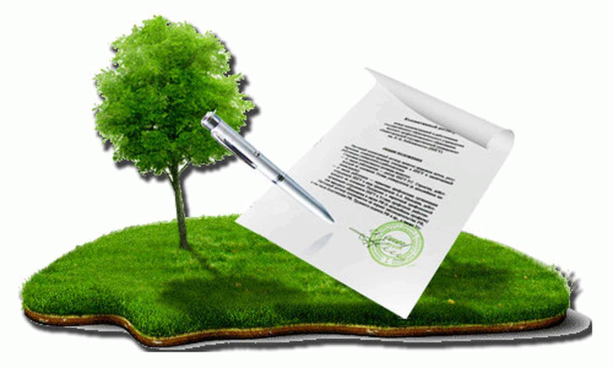 от  продажи имущества
689 тыс.рублей
от продажи земельных участков
1 млн.965 тыс.рублей
4 млн.717 тыс. рублей
от аренды земельных участков
85 договоров
аренды муниципального имущества
339 договоров
аренды земельных участков
Воскресенский
муниципальный район
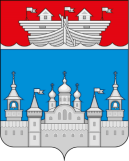 БЮДЖЕТНЫЕ ИНВЕСТИЦИИ
Бюджетные инвестиции в объекты капитального строительства в 2018 году составили 
19,0 млн.руб.
Газоснабжение п.Калиниха, с.Владимирское, д.Чухломка
Разработка проектно - сметной документации «Берегоукрепление реки Уста в районе деревни Большие Отары»
Строительство водопровода по ул.Марунова р.п.Воскресенское
«Формирование комфортной городской среды»
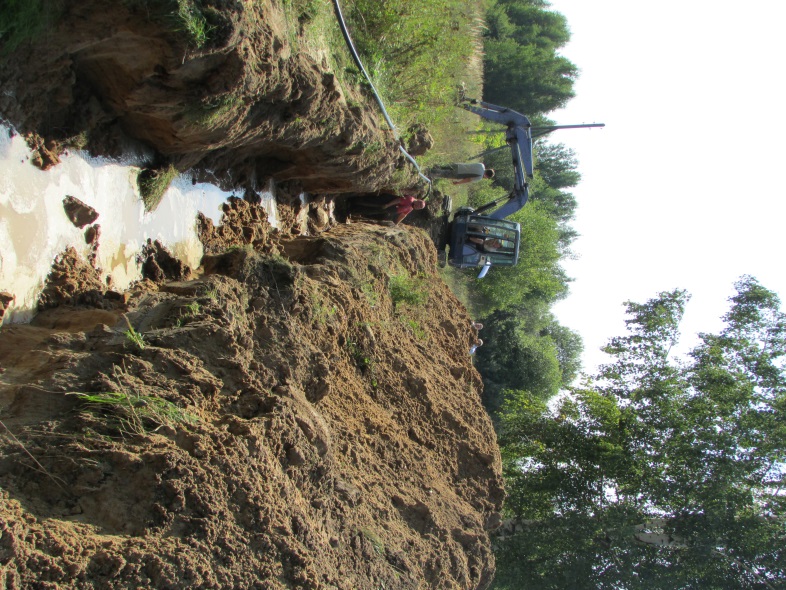 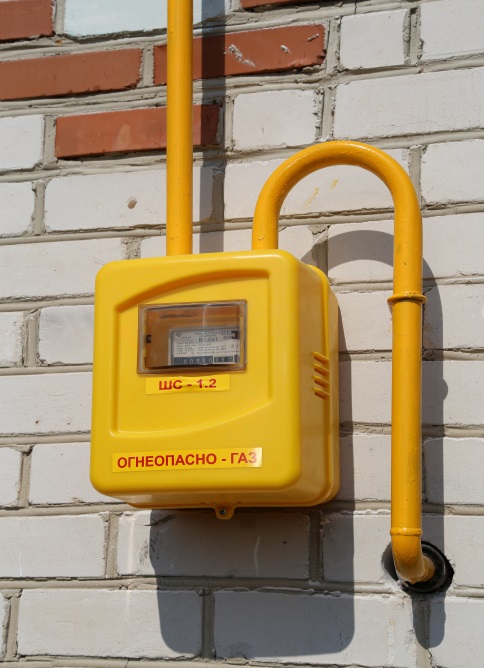 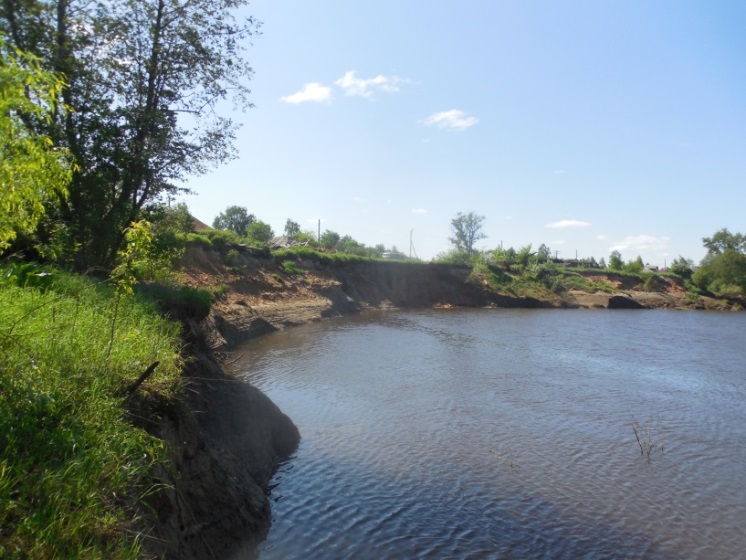 Воскресенский
муниципальный район
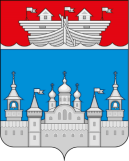 РЕАЛЬНЫЙ СЕКТОР ЭКОНОМИКИ
Инвестиционный портфель предприятий реального сектора экономики составил 52,2 млн.рублей.
22 проекта
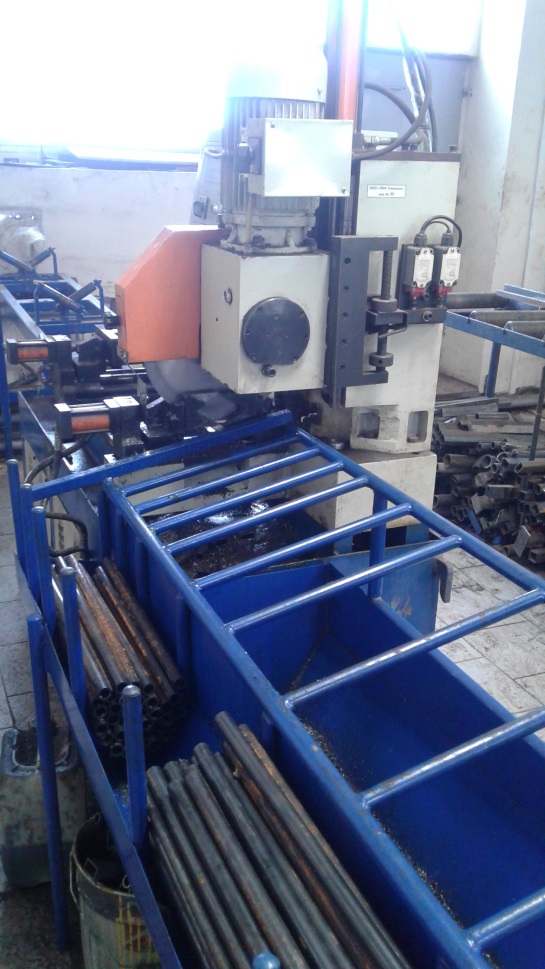 380,5 млн.руб. продукции
17,9 млн.руб. налогов
31 новое рабочее место
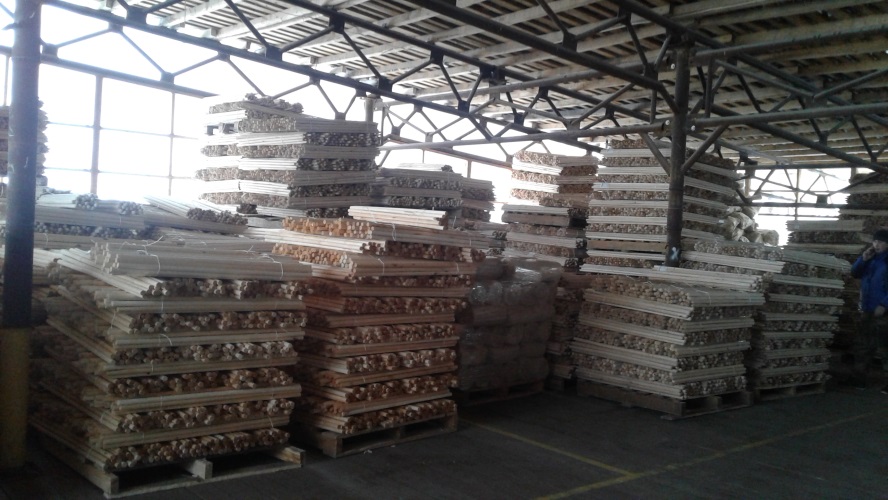 Воскресенский
муниципальный район
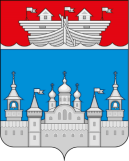 РЕАЛЬНЫЙ СЕКТОР ЭКОНОМИКИ
Объем инвестиций в основной капитал за счет всех источников финансирования по полному кругу организаций за 2018 год составил 552 млн. 872 тыс.рублей.
- культура, спорта, организация досуга и развлечений
72,4%
- строительство
5,5%
- обрабатывающие производства
4,8%
- сельское хозяйство
2,5%
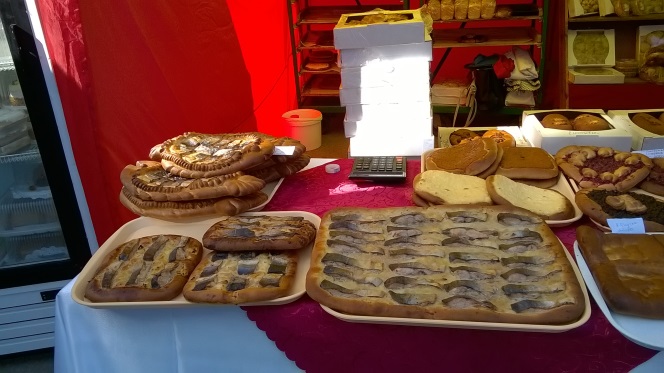 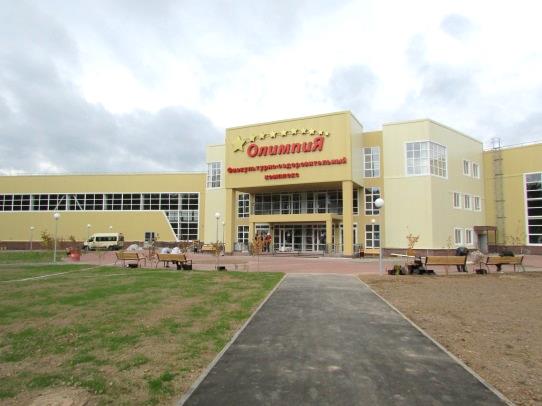 Воскресенский
муниципальный район
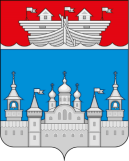 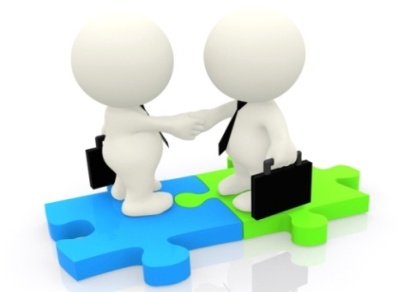 ПРЕДПРИНИМАТЕЛЬСВО
446 субъекта
малого и среднего предпринимательства
Объем инвестиций субъектов малого предпринимательства
28,2 млн.руб.
Объем отгруженной продукции, работ, услуг
1306,8 млн.руб.
Доля занятых в сфере малого и среднего бизнеса от общей численности занятых в экономике района
59,8 %
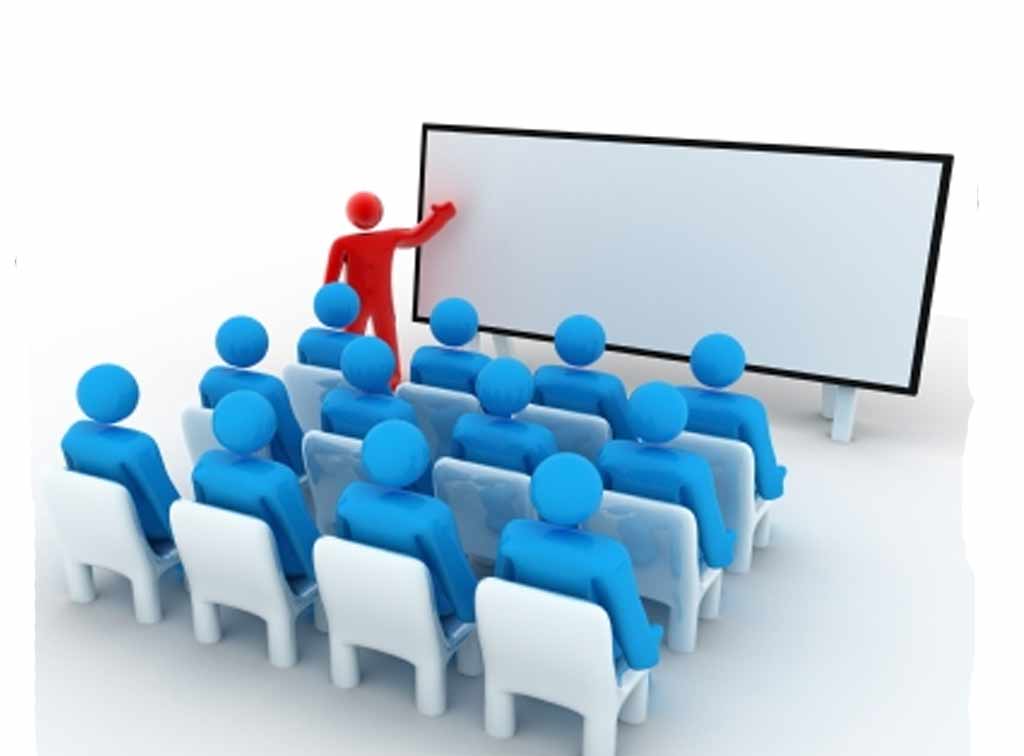 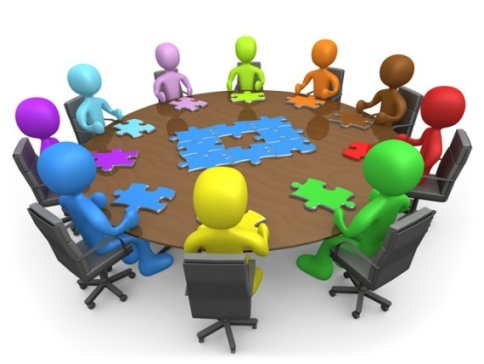 3 обучающих семинара
3 совещания по вопросам развития предпринимательства
Воскресенский
муниципальный район
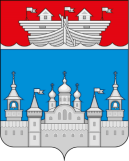 ОБ ИТОГАХ В ЭКОНОМИКЕ
Объем отгруженной продукции (работ, услуг) за год составил 2145,9 млн. рублей, 128,2% в сопоставимых ценах к уровню 2017 года. 

Значительный рост обеспечен двукратным увеличением объема строительных работ, доля отрасли «строительство» составила 38,5% в общей отгрузке по району (826,5 млн.рублей).
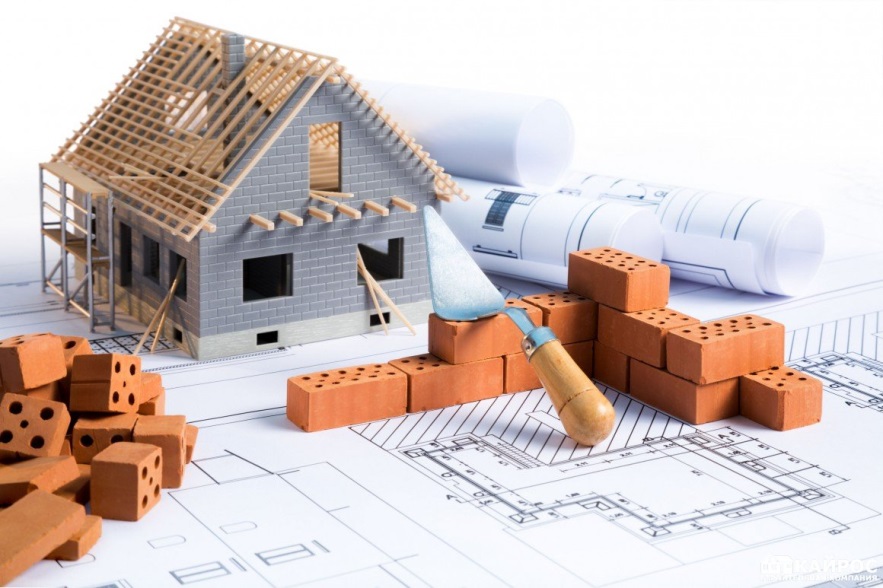 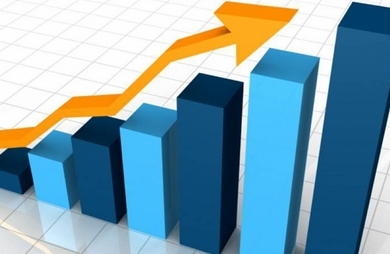 Воскресенский
муниципальный район
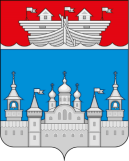 ПРОМЫШЛЕННОСТЬ
Лидеры по объему отгруженной продукции по обрабатывающим производствам:
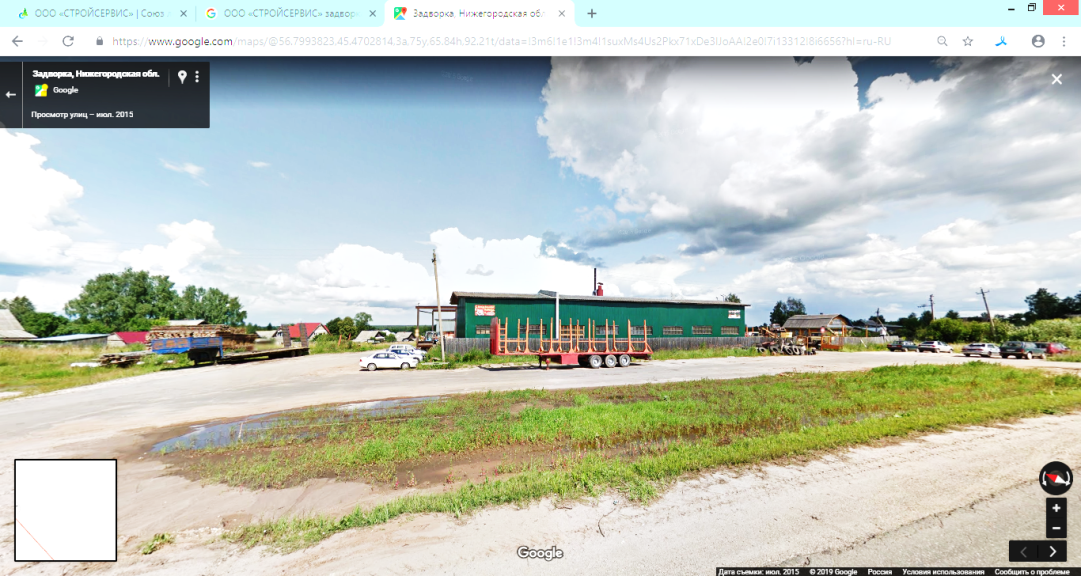 ИП Шадрунов С.Н.
ООО «Стройсервис
ООО «Метрополь»
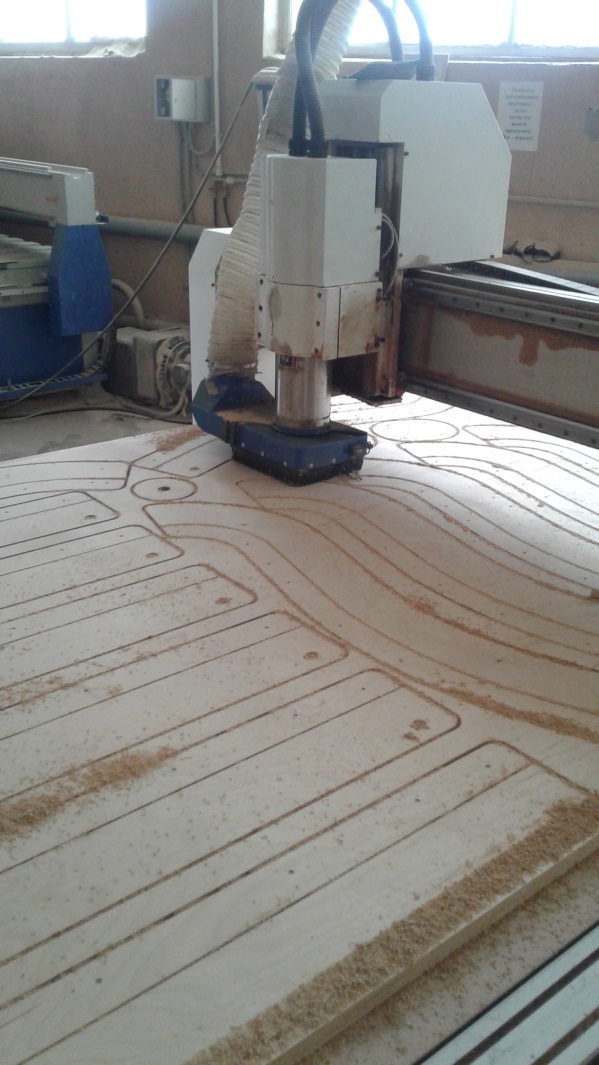 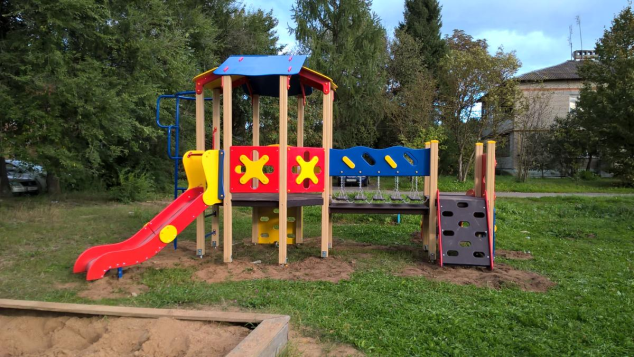 Воскресенский
муниципальный район
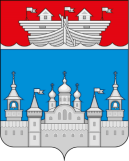 ЛЕСОПЕРЕРАБАТЫВАЮЩАЯ 
ПРОМЫШЛЕННОСТЬ
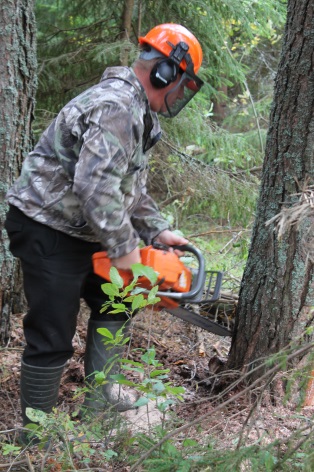 Заготовлено древесины
209,2  тыс.куб.м
13,7 %
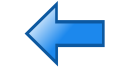 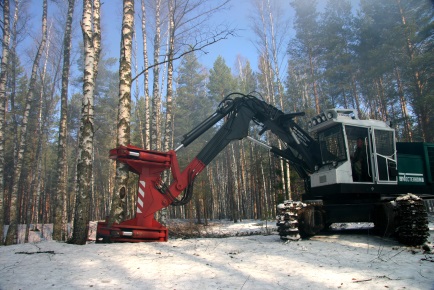 Реализовано продукции
610,6 млн.руб.
19,9 %
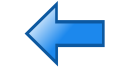 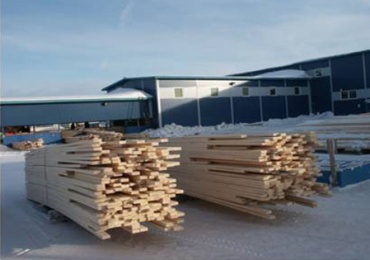 Произведено пиломатериалов
29,9 тыс.куб.м
29,6 %
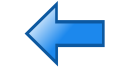 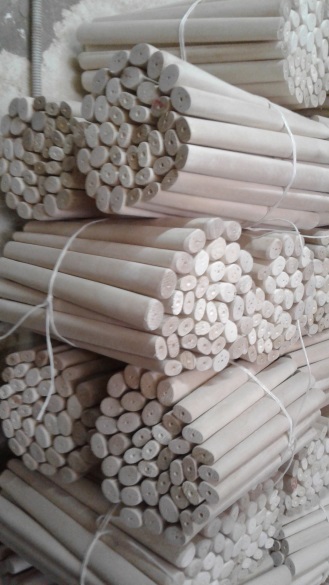 Рост производства пиломатериалов по итогам года отмечен:
ИП Медведев А.В.
90 %
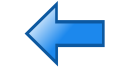 ИП Шубин П.В.
31,1 %
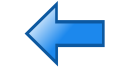 ИП Щербинин А.К.
20,7 %
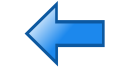 Воскресенский
муниципальный район
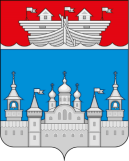 ПИЩЕВАЯ ПРОМЫШЛЕННОСТЬ
Произведено мясных полуфабрикатов
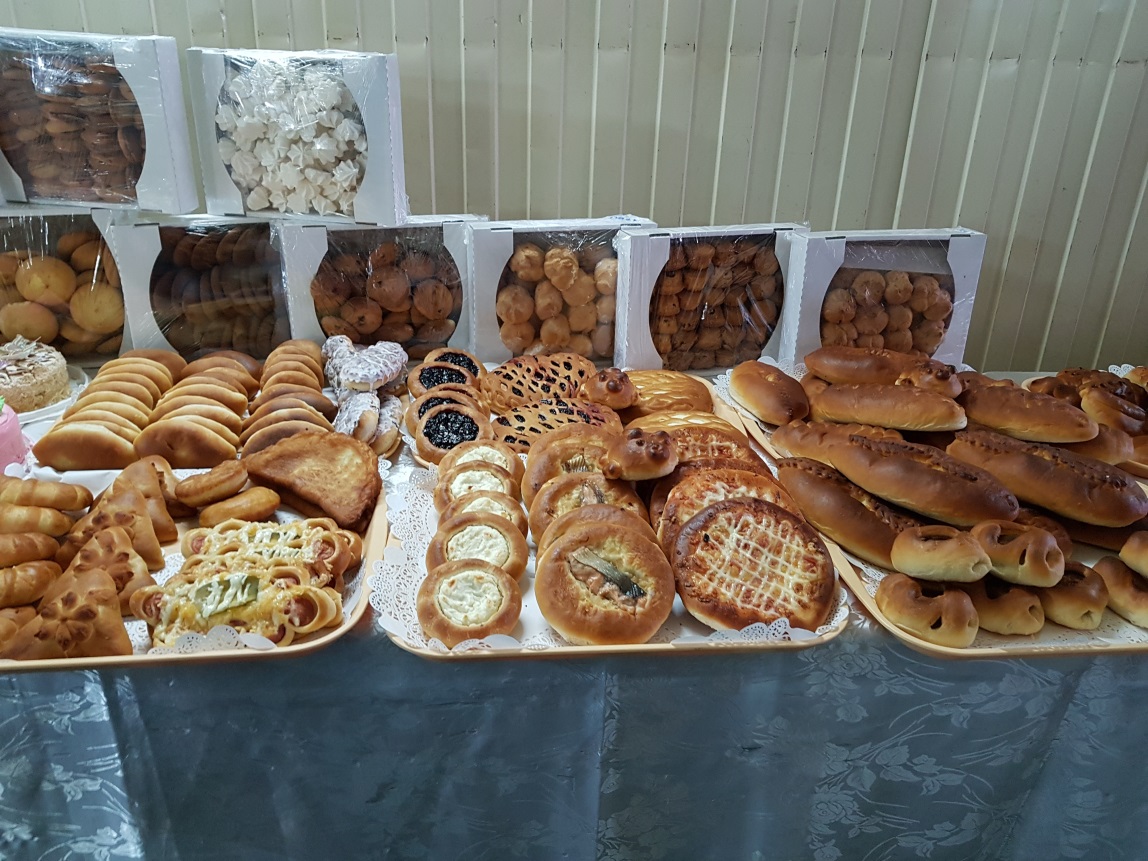 44,2 тонны
Произведено хлебобулочных изделий
17,8%
1 079 тонны
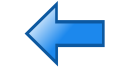 Производство хлеба и хлебобулочных изделий
Прочие
ИП Шадрунова О.Г.
ПО «Воскресенский хлебокомбинат»
Воскресенский
муниципальный район
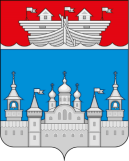 РАСТЕНИЕВОДСТВО
Площадь пашни
8842 га
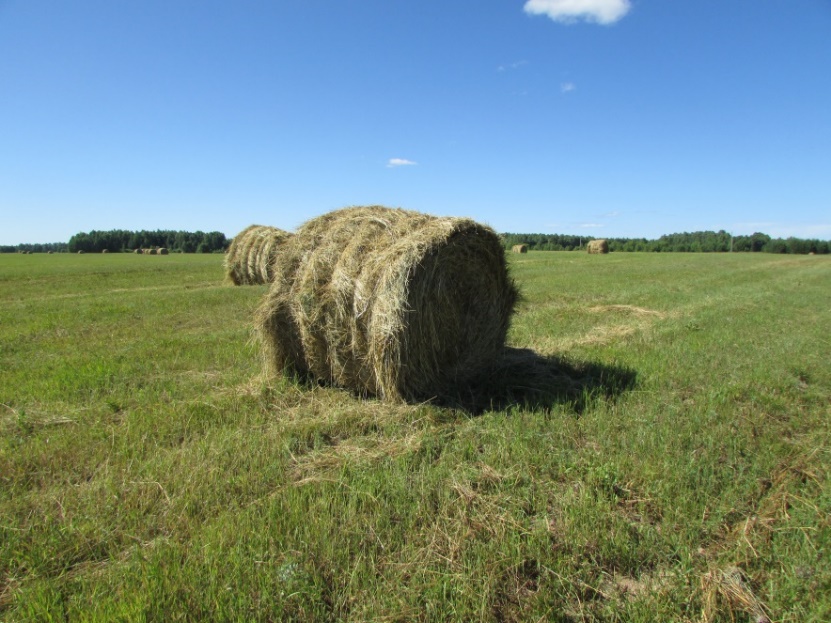 Собрано зерна
1160,6 т
775,8 т
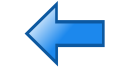 Средняя урожайность 7,6 ц/га.
СПК «Путь к новой жизни»
345,4 т
6,3 ц/га
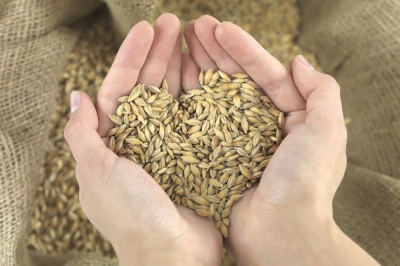 КФХ Пирогова Т.Б.
299 т
8,5 ц/га
СПК «Ёлкинский»
205,2 т
12,8 ц/га
Воскресенский
муниципальный район
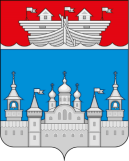 ЖИВОТНОВОДСТВО
СХО
КФХ
135 голов
1371 голова
104 головы
11 голов
Поголовье КРС
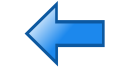 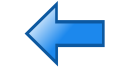 Валовый надой молока
1887,3 т
65,1 т
15,3 т
42,1 т
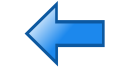 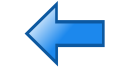 110,1 т
1,3 %
Производство скота на убой
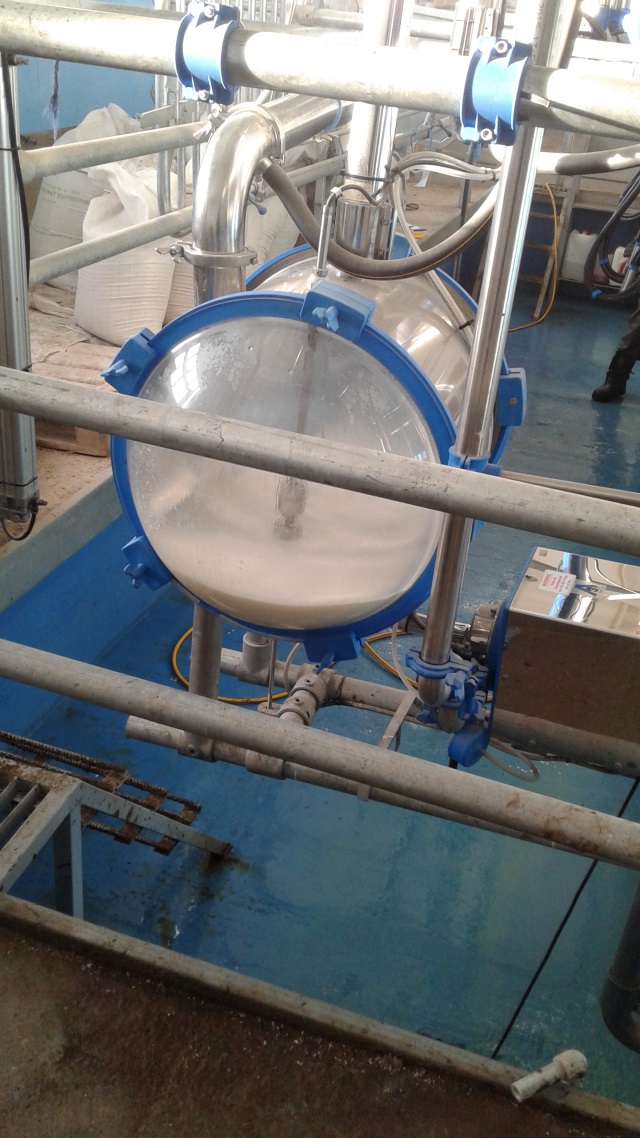 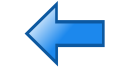 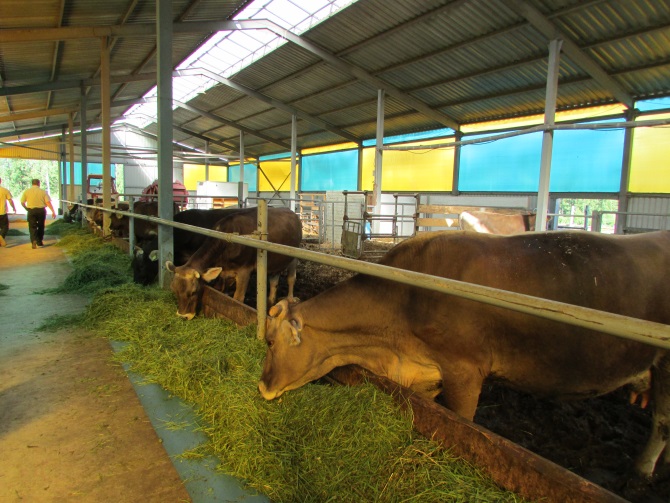 Воскресенский
муниципальный район
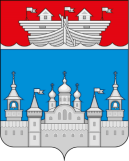 ПОТРЕБИТЕЛЬСКИЙ РЫНОК
Розничный товарооборот – 
1 млрд. 797 млн.рублей
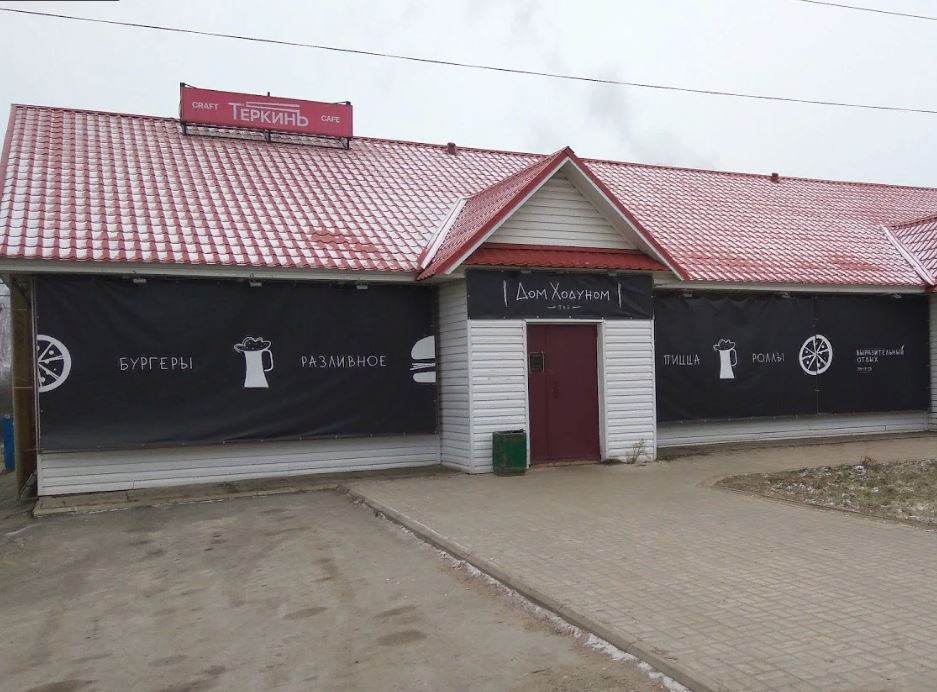 192 объекта торговли
Оборот общественного питания – 37,9 млн.рублей
7 предприятий общественного питания
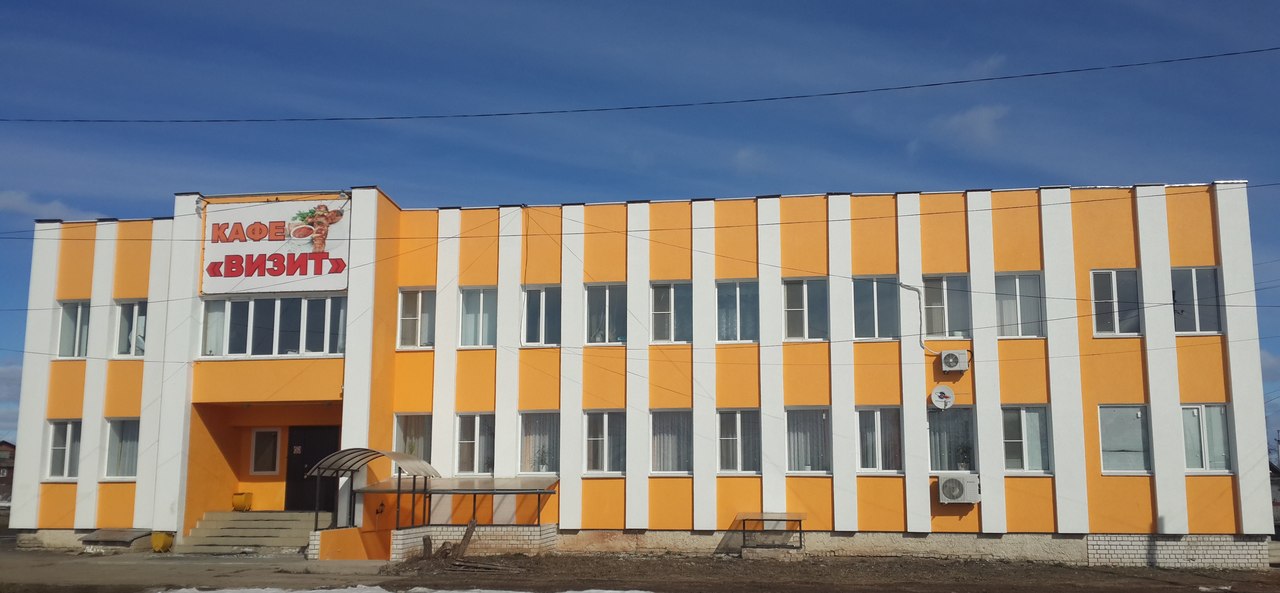 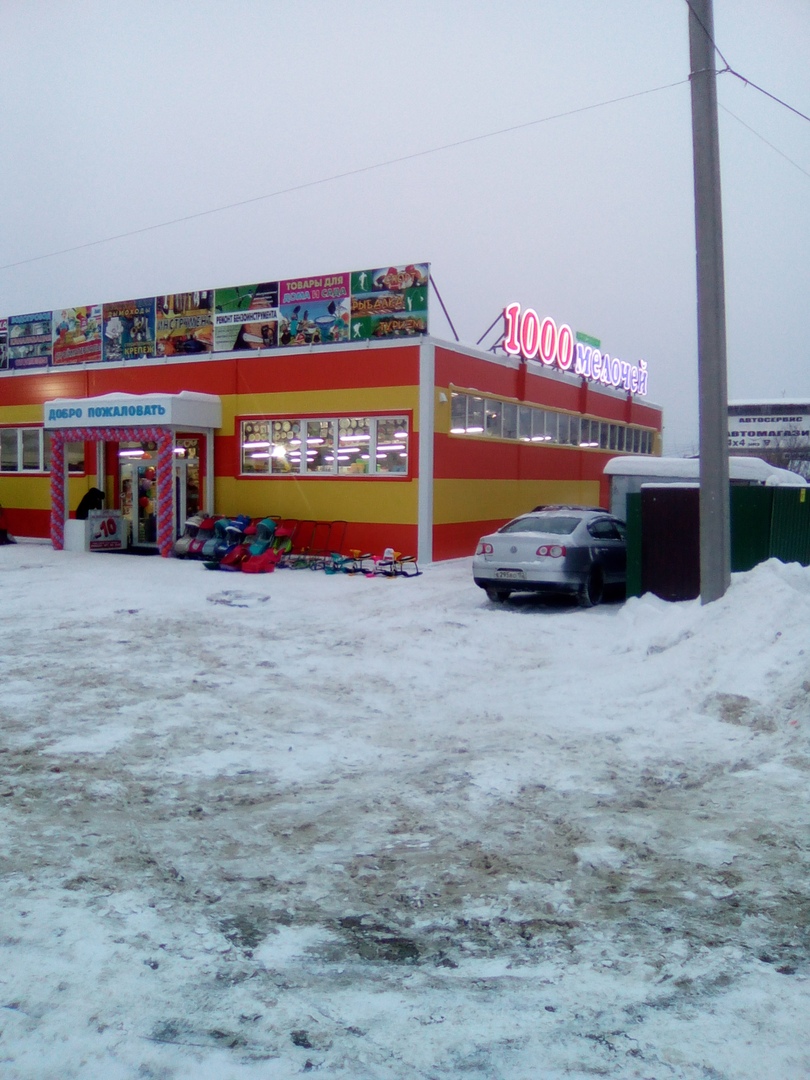 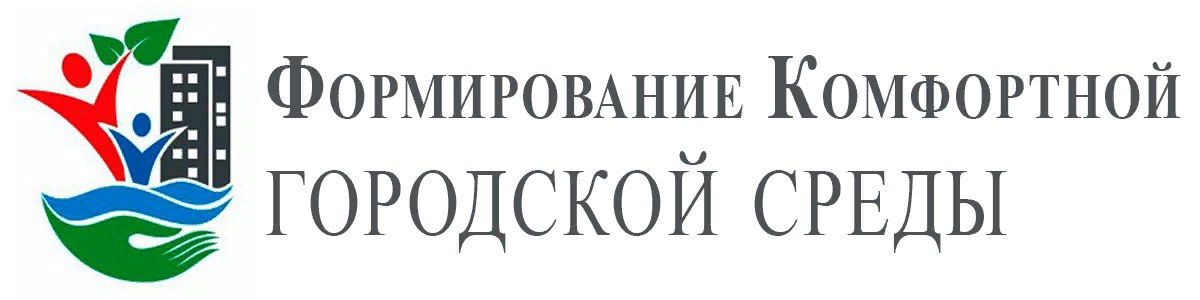 Воскресенский
муниципальный район
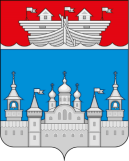 7 дворовых территорий
1млн. 658 тыс. рублей (РФ)
2млн. 824 тыс. рублей
857,5 тыс. рублей (НО)
I этап набережной в р.п.Воскресенское
309,5 тыс. рублей (район)
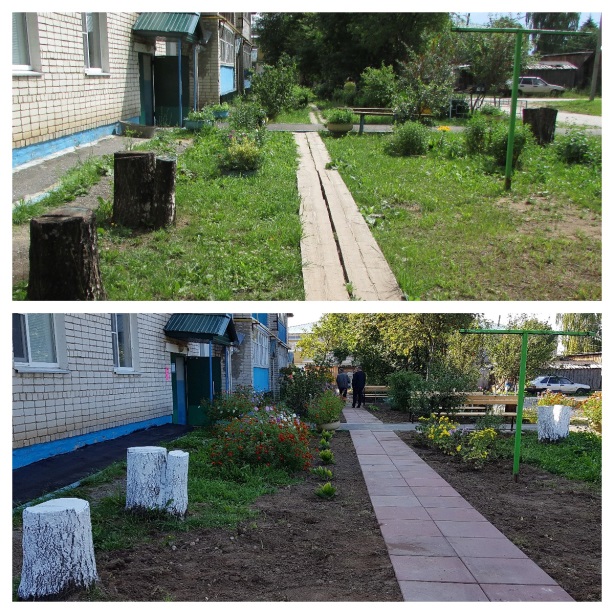 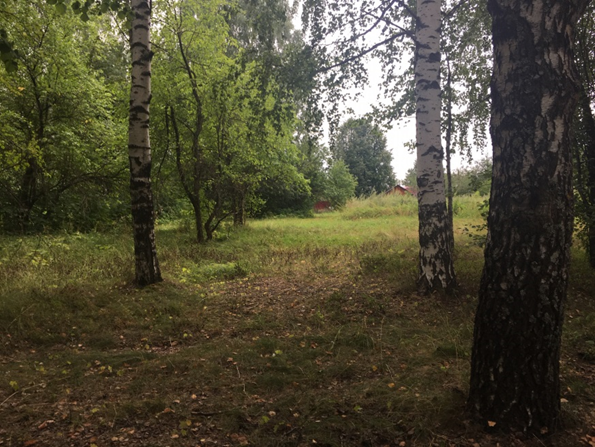 ДО
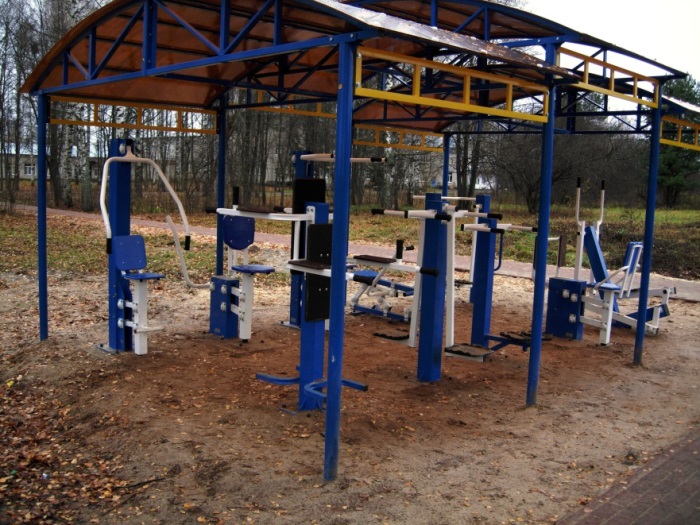 ПОСЛЕ
набережная в р.п.Воскресенское
ул.60-лет Октября, 10
Воскресенский
муниципальный район
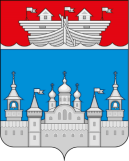 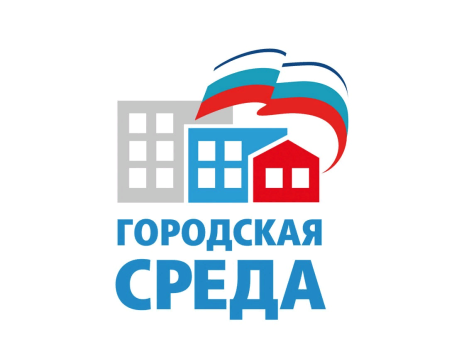 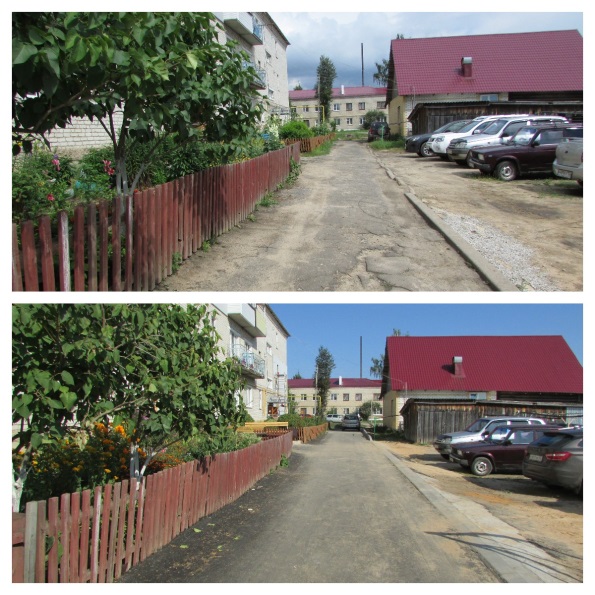 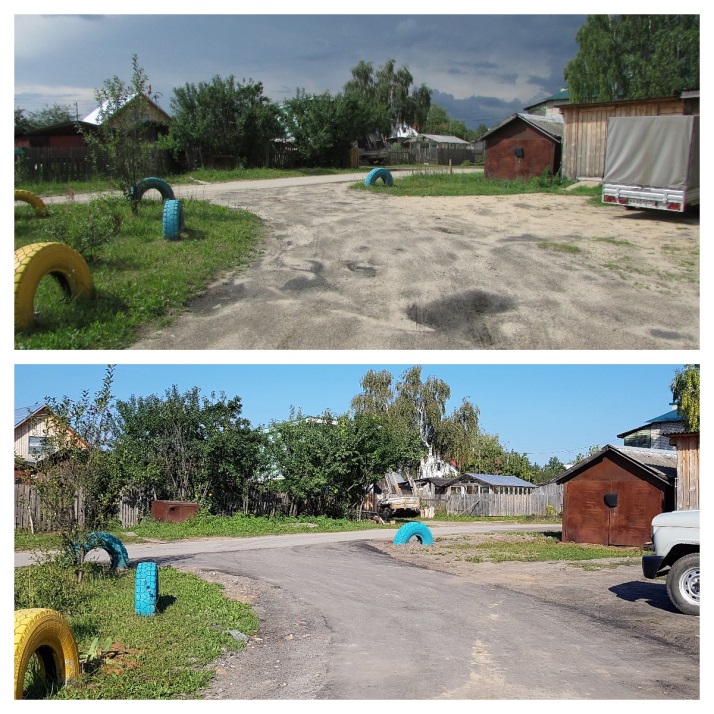 ДО
ПОСЛЕ
ул.Ленина, 90
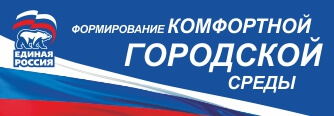 ул.60-лет Октября, 10
Воскресенский
муниципальный район
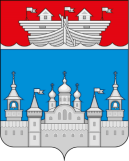 СТРОИТЕЛЬСТВО ЖИЛЬЯ
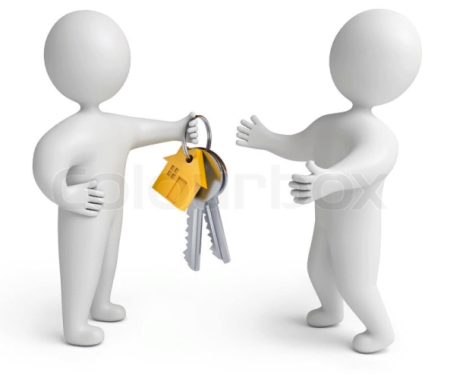 35 индивидуальных жилых домов
3919 кв.м
537,9 кв.м
8 двухквартирных жилых домов
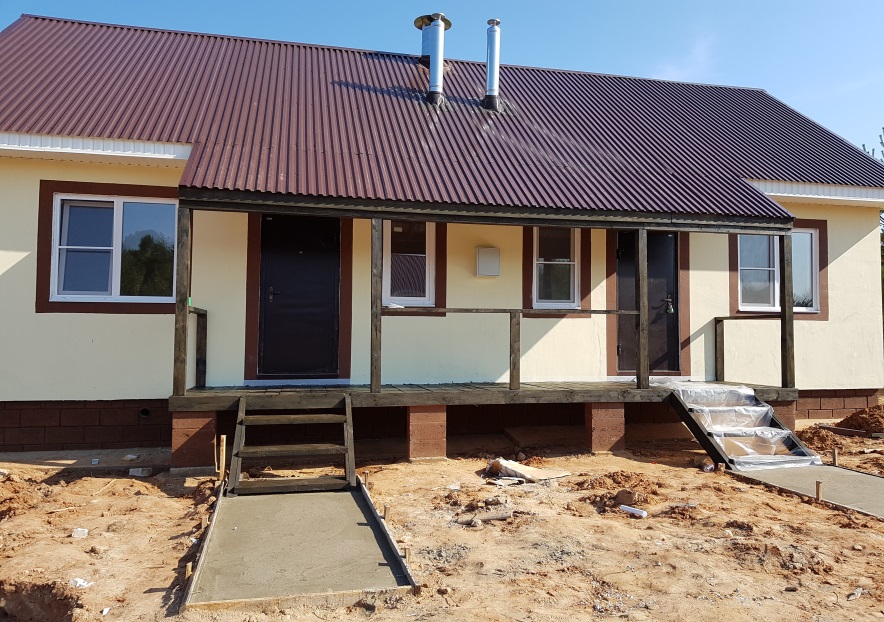 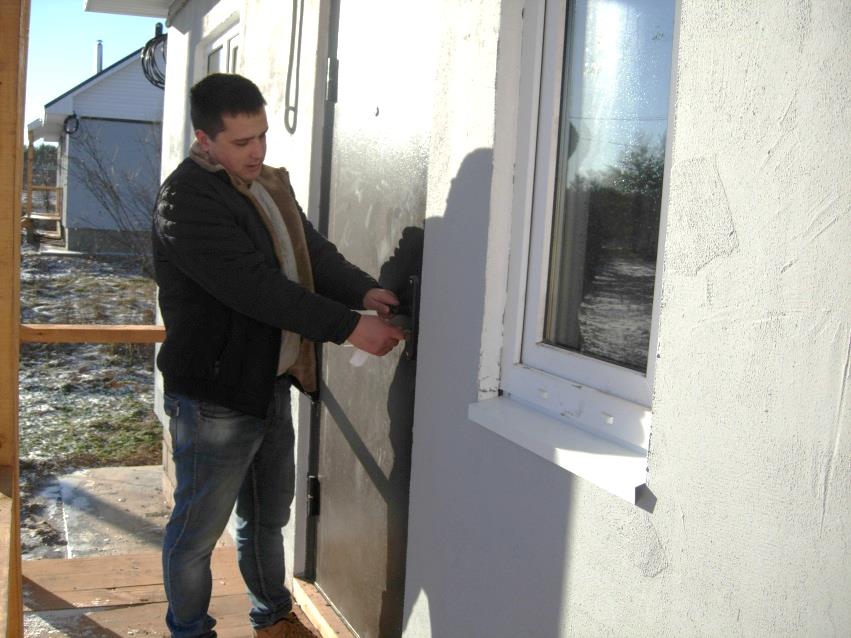 Воскресенский
муниципальный район
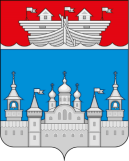 ГАЗИФИКАЦИЯ
за 2018 год
На территории Воскресенского района на 01.01.2019
газифицировано 2053 квартиры и дома
220 квартир и домов
построено 96,6 км газопровода
3 км газопровода
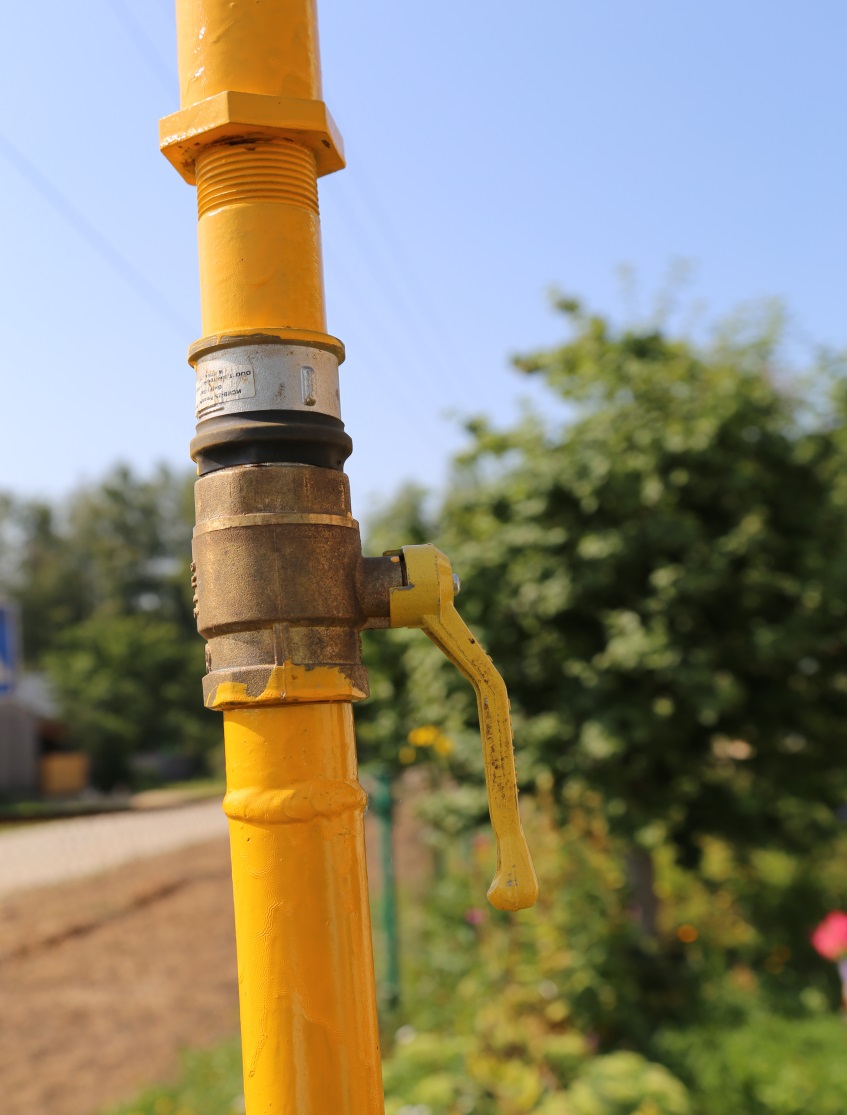 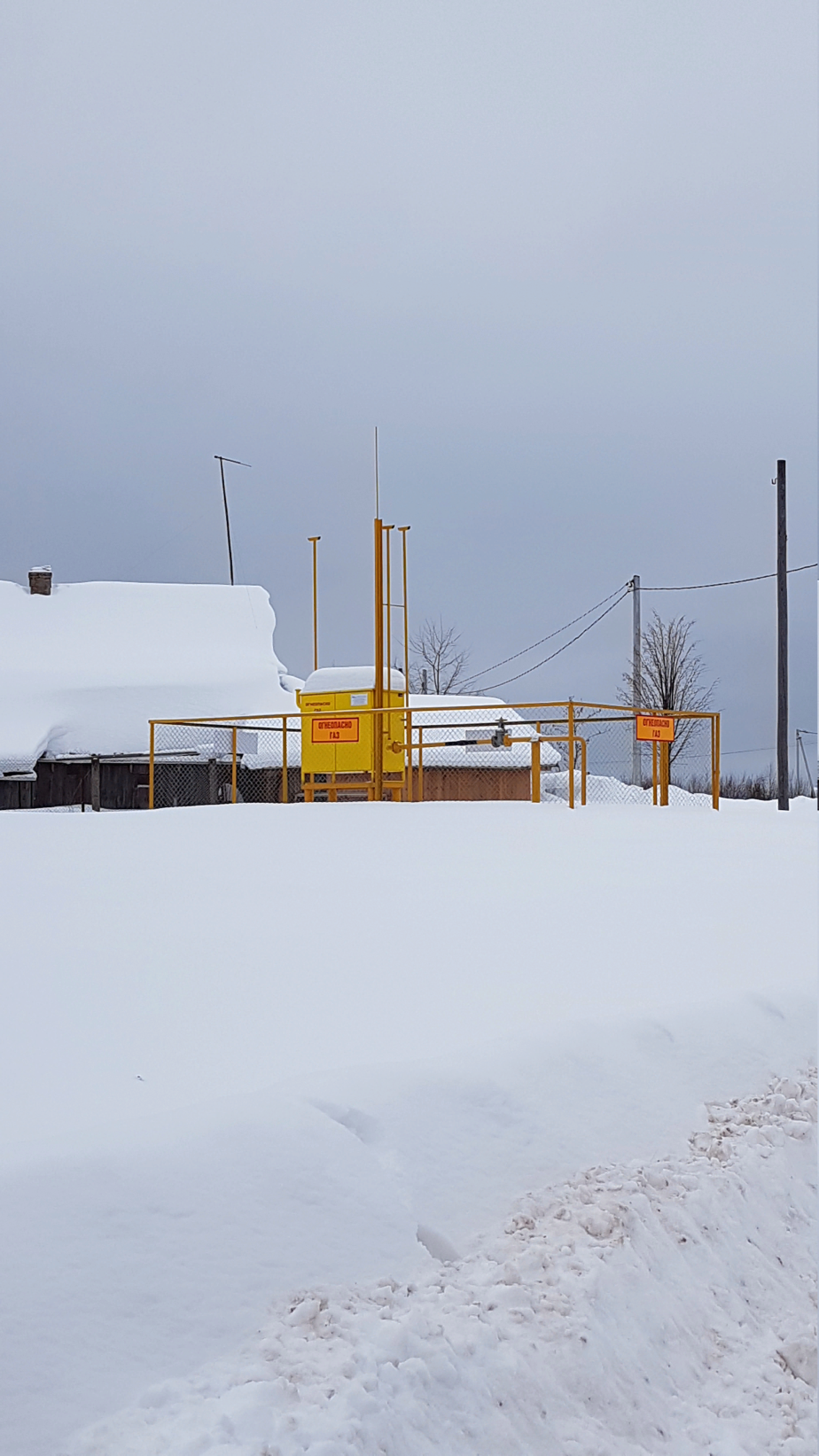 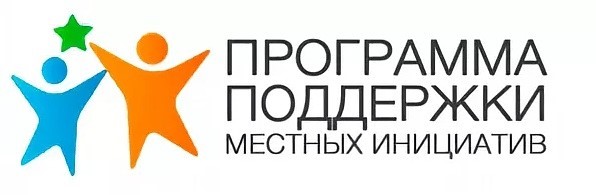 Воскресенский
муниципальный район
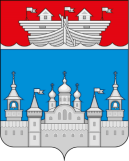 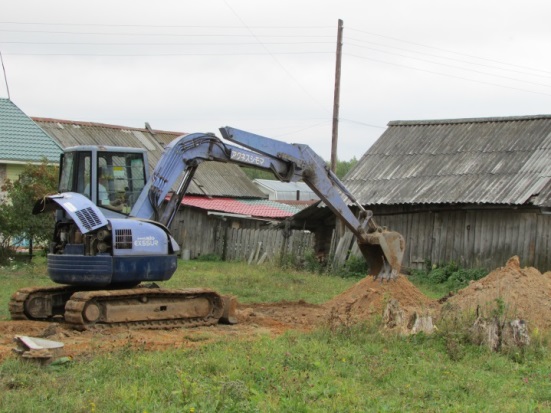 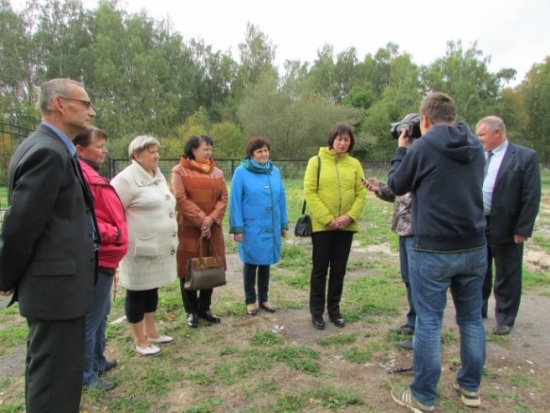 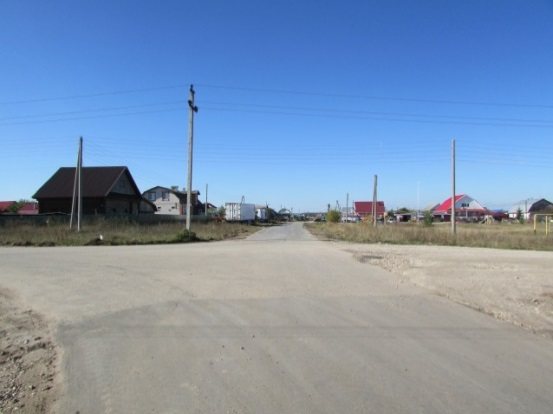 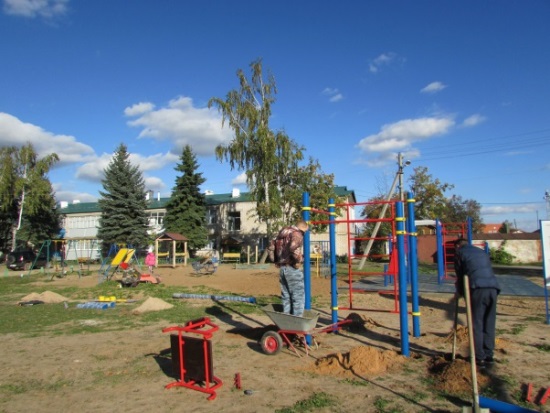 15  проектов
9  поселений
9 млн. 062  тыс.руб.
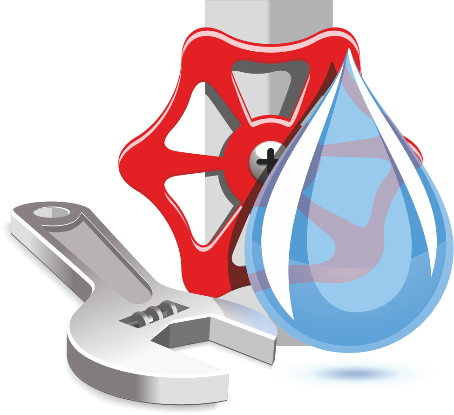 Воскресенский
муниципальный район
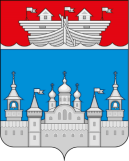 ВОДОСНАБЖЕНИЕ
Финансирование
5 млн. 899 тыс.рублей
2,9 млн. рублей
3,6 км
Замена ветхих водопроводных сетей
1,9 млн. рублей
Ремонт водопровода д.Бараново
1,9 км
992,8 тыс. рублей
1,6 км
Капитальный ремонт водопроводов
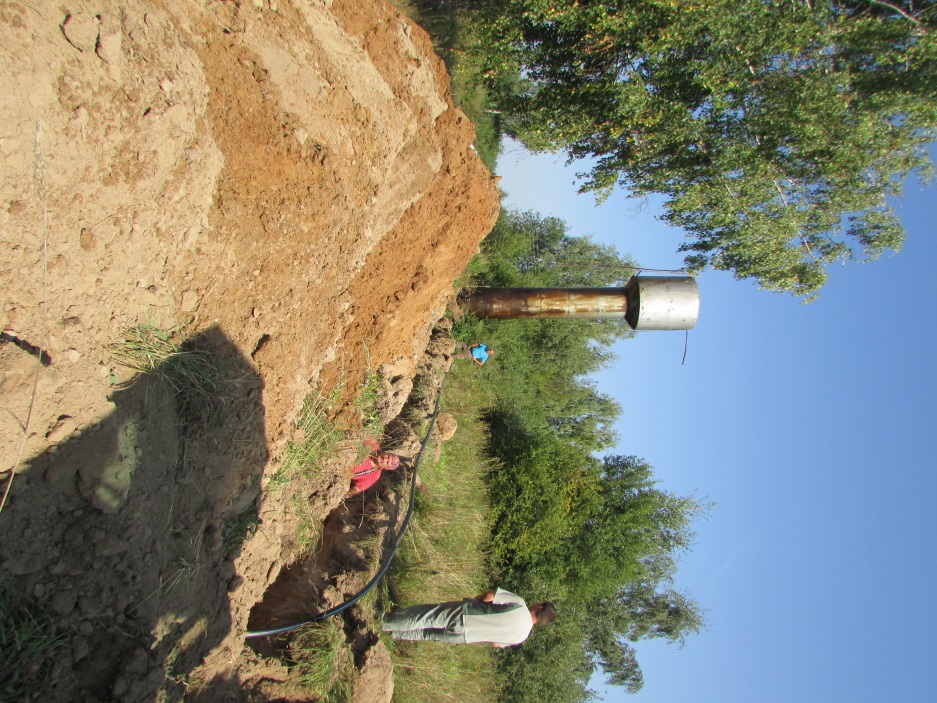 д.Погатиха, д.Чухломка, д.Б.Иевлево, п.Калиниха, с.Глухово, с.Нестиары, д.М.Содомово, п.Северный, р.п.Воскресенское
Воскресенский
муниципальный район
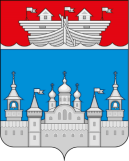 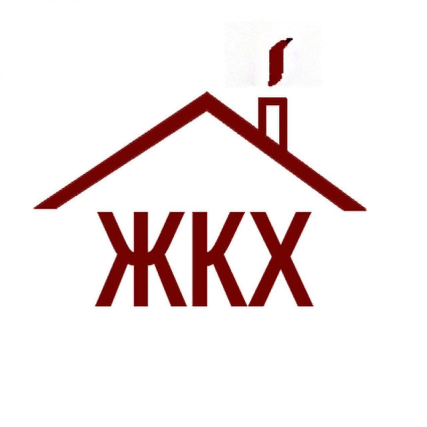 ТЕПЛОСНАБЖЕНИЕ
3 млн. 865 тыс.рублей
Финансирование
Капитальный ремонт котельных
2350 тыс. рублей
250 тыс. рублей
226 п/м
Замена ветхой наружной теплоизоляции
655 тыс. рублей
385 м
Ремонт тепловых сетей котельных
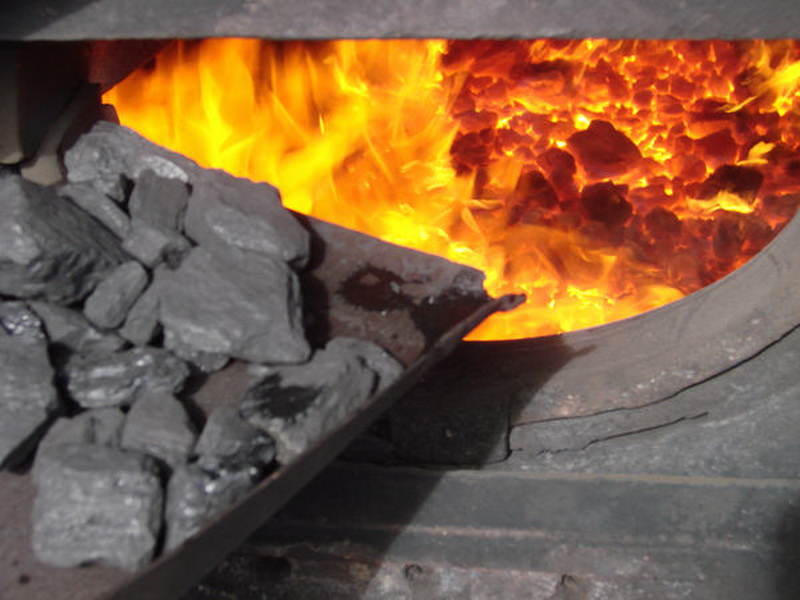 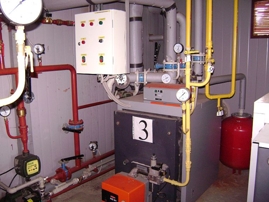 Воскресенский
муниципальный район
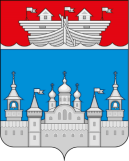 КАПИТАЛЬНЫЙ РЕМОНТ
Общая стоимость СМР
2 млн. 907 тыс.рублей
ул.Ленина д.90
2 МКД
ул.Февральская д.19
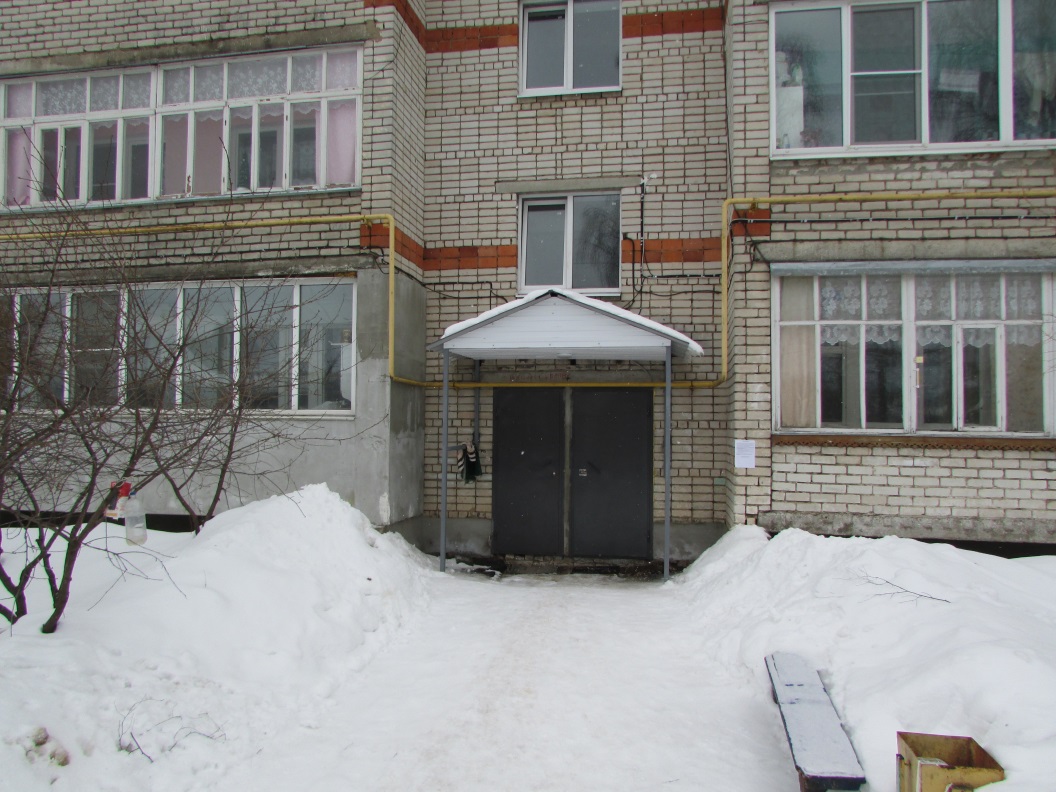 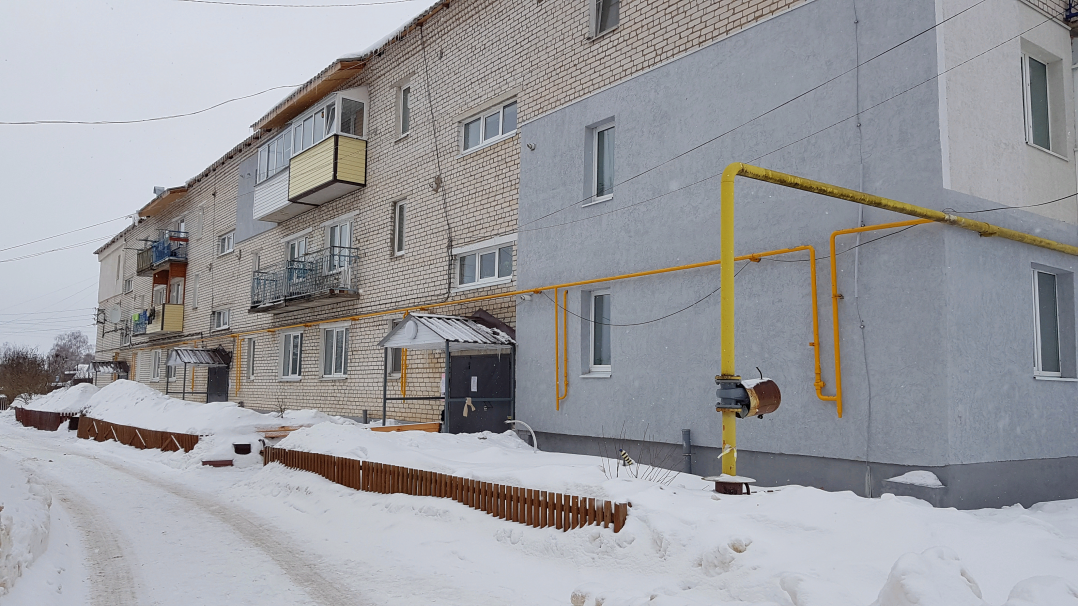 Воскресенский
муниципальный район
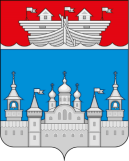 ЭЛЕКТРОСНАБЖЕНИЕ
32,3 км
Замена неизолированного провода на провод СИП-3 по трассе
Замена деревянных опор на ж/б
75 шт
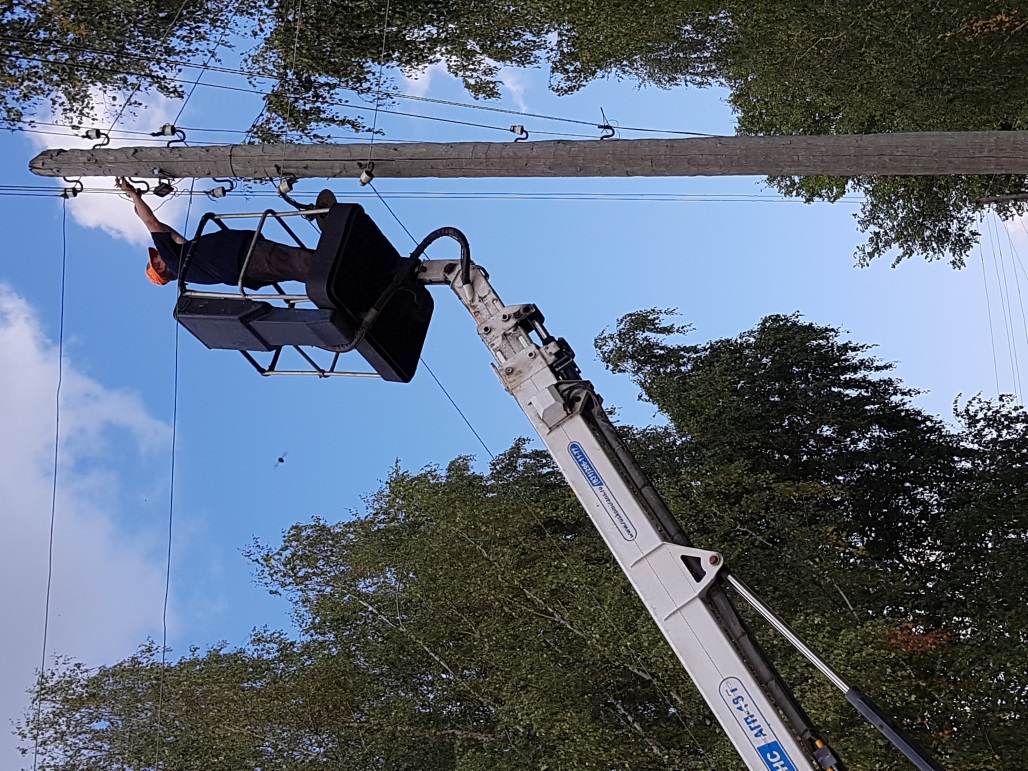 50,2 га
Расчистка ручная
2,3 га
Вырубка опасной поросли
15 шт
Замена дефектных изоляторов
37 шт
Вырубка деревьев
72 пролета
Регулировка стрелы провиса
Воскресенский
муниципальный район
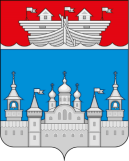 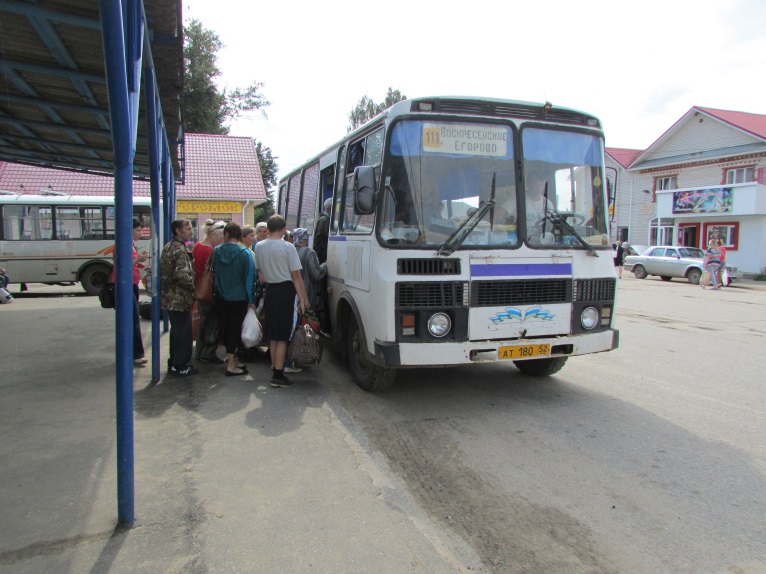 ТРАНСПОРТ
Пассажирооборот (тыс.пасс.км)
Количество пассажиров, воспользовавшихся транспортными услугами на территории района
В конце прошлого года 
МУП «Воскресенское ПАП» проведена работа по переходу на автоматическую систему оплаты проезда (АСОП)
Воскресенский
муниципальный район
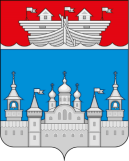 СОДЕРЖАНИЕ ДОРОГ
На ремонт автомобильных дорог общего пользования и искусственных сооружений потрачено 7 млн.руб.из муниципального дорожного фонда
Щебенение и грейдерование
26,2 км
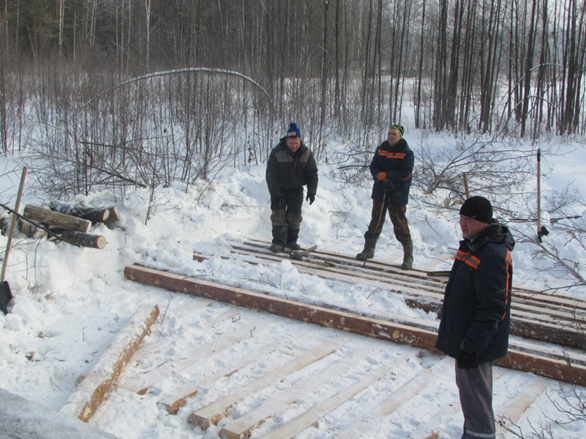 Ямочный ремонт
20208 кв.м
224 кв.м
Ремонт мостов
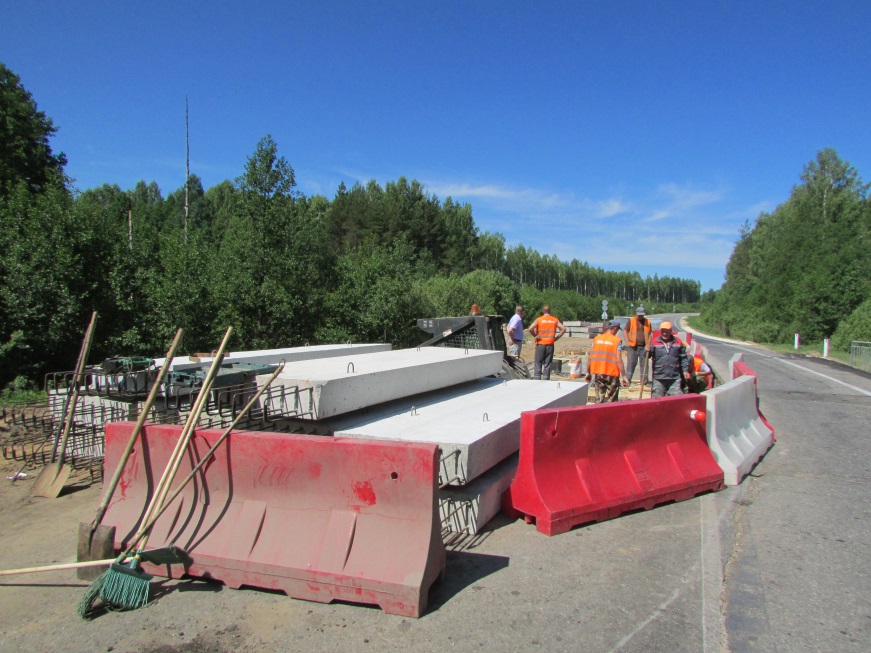 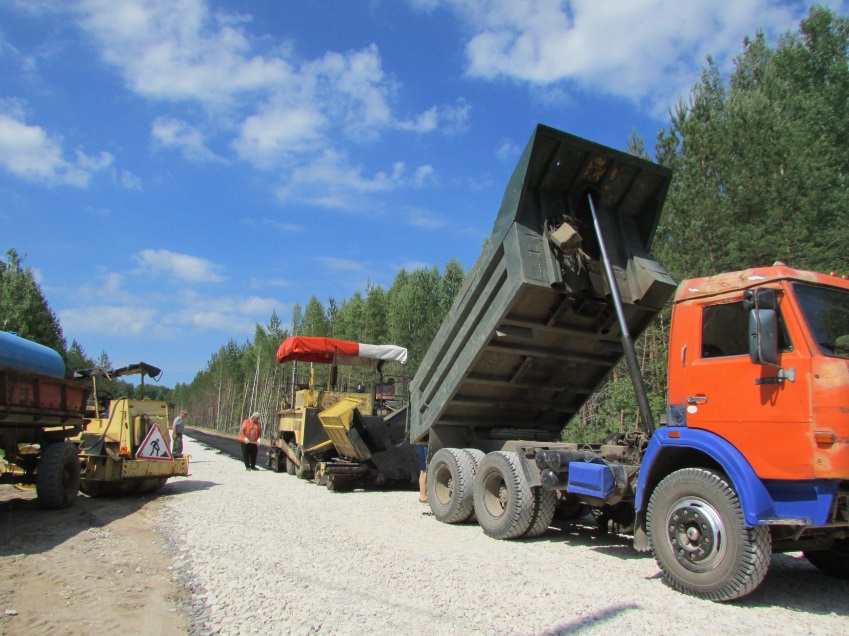 Воскресенский
муниципальный район
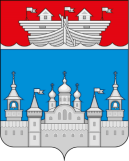 ОТДЕЛ МВД РОССИИ ПО ВОСКРЕСЕНСКОМУ РАЙОНУ
По итогам 2018 года Отдел МВД России по Воскресенскому району занял 
11 место из 34 по Нижегородской области.
Воскресенский
муниципальный район
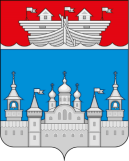 ГО И ЧС
24 августа 2018 года в границах муниципальных образований р.п. Воскресенское и Капустихинской сельской администрации был введён режим чрезвычайной ситуации.
В мае 2018 года введён в промышленную эксплуатацию муниципальный сегмент РАСЦО  охватывающий населенные пункты: р.п. Воскресенское, п. Калиниха, п. Красный Яр, с. Владимирское, с. Воздвиженское и с. Богородское, на территории которых проживает 10490 человек.
Постоянно действуют комиссии по предупреждению и ликвидации ЧС и обеспечению ПБ, антитеррористическая, комиссия по повышению устойчивости функционирования объектов экономики, по обеспечению безопасности дорожного движения и противопаводковая.
Выявлено 10 единиц разукомплектованного автотранспорта
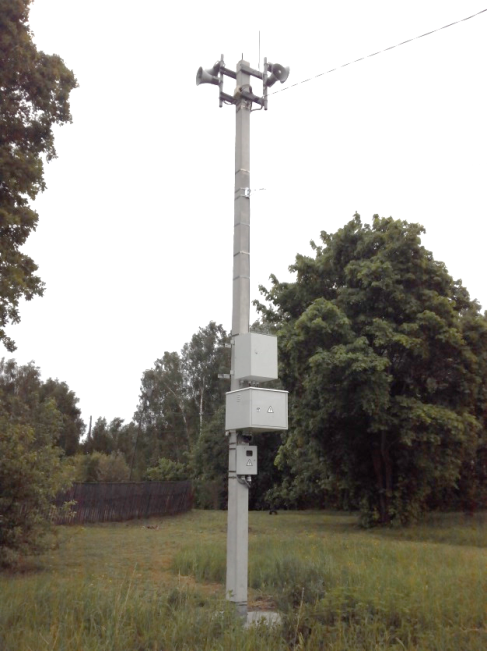 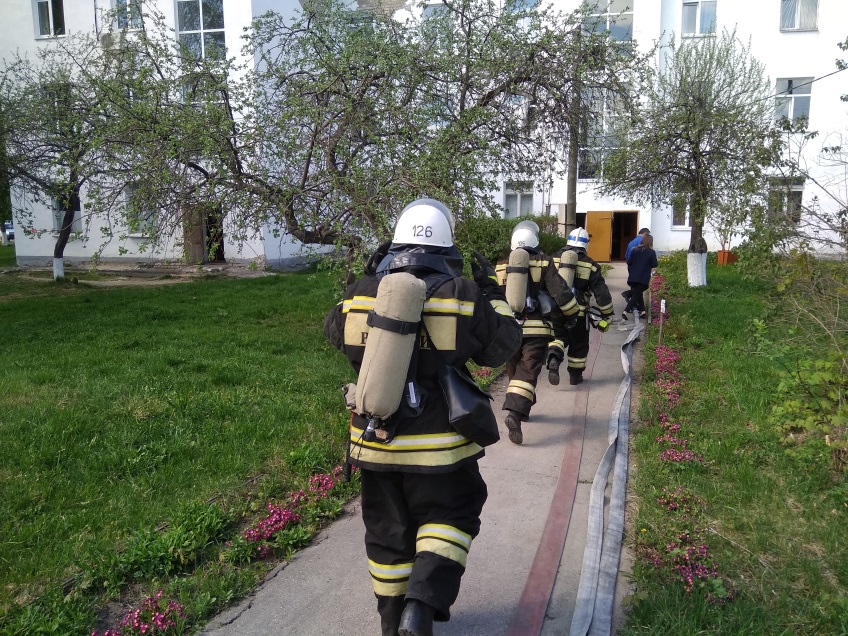 Проведено 44 учений и тренировок.
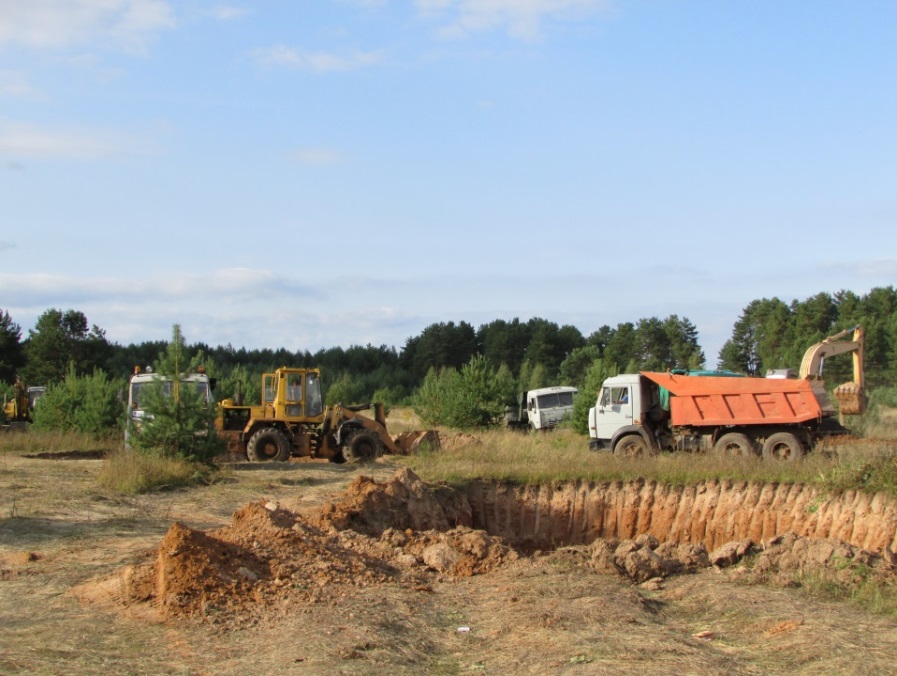 Воскресенский
муниципальный район
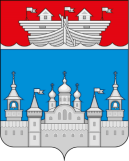 УРОВЕНЬ ЖИЗНИ
По состоянию на 01.10.2018 в районе проживало 19568 человек.
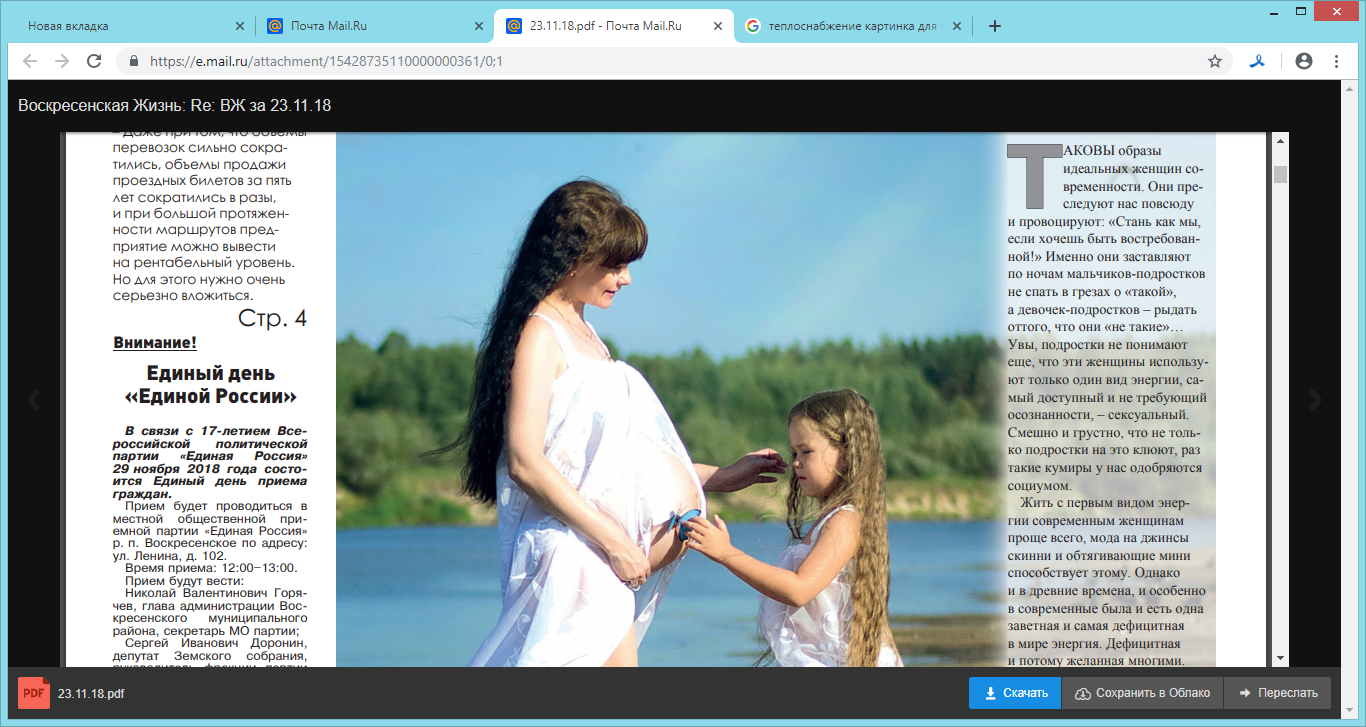 Воскресенский
муниципальный район
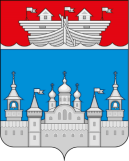 УРОВЕНЬ ЖИЗНИ
За январь – сентябрь 2018 года среднемесячная заработная плата работающих по полному кругу организаций составила 16 719,7 руб.
в т.ч. на малых предприятиях и у индивидуальных предпринимателей – 12 610,6 руб.
За 2018 год в Центр занятости населения обратилось:
за поиском работы 515 человека
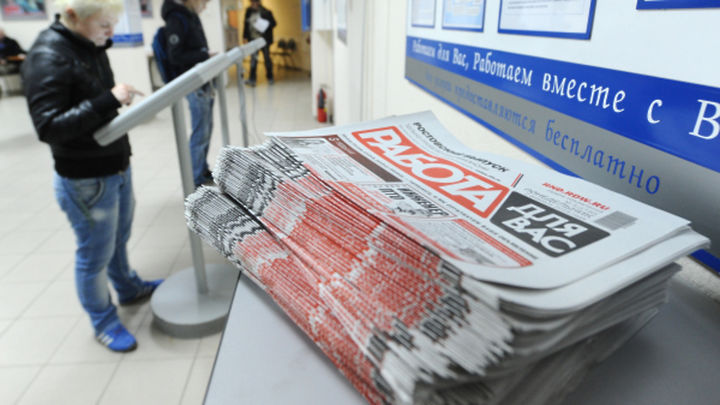 из них трудоустроено 413 человек
уровень трудоустройства – 80,2%
Воскресенский
муниципальный район
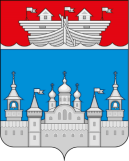 ЗДРАВООХРАНЕНИЕ ВОСКРЕСЕНСКОГО РАЙОНА В 2018 ГОДУ
ЦРБ (стационар, поликлиника, отделение скорой помощи)
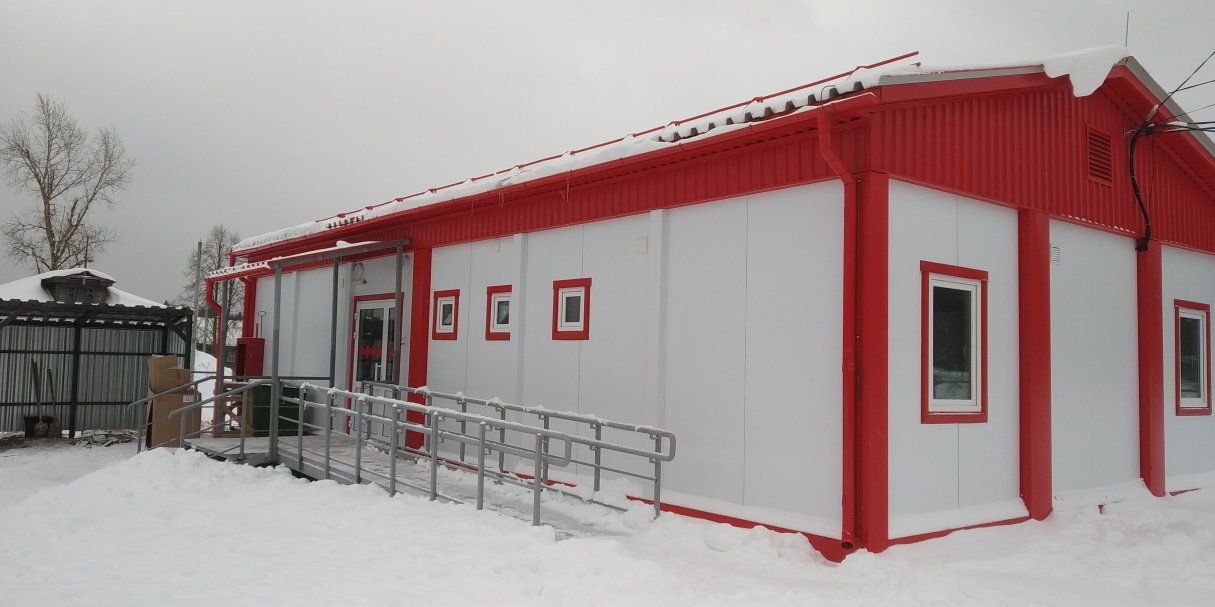 3 амбулатории (Владимирская, Нестиарская, Воздвиженская с койками дневного стационара
29 ФАП
Коечный   фонд  составляет:  
83 койки круглосуточного  
стационара и 46 коек  
дневного стационара.
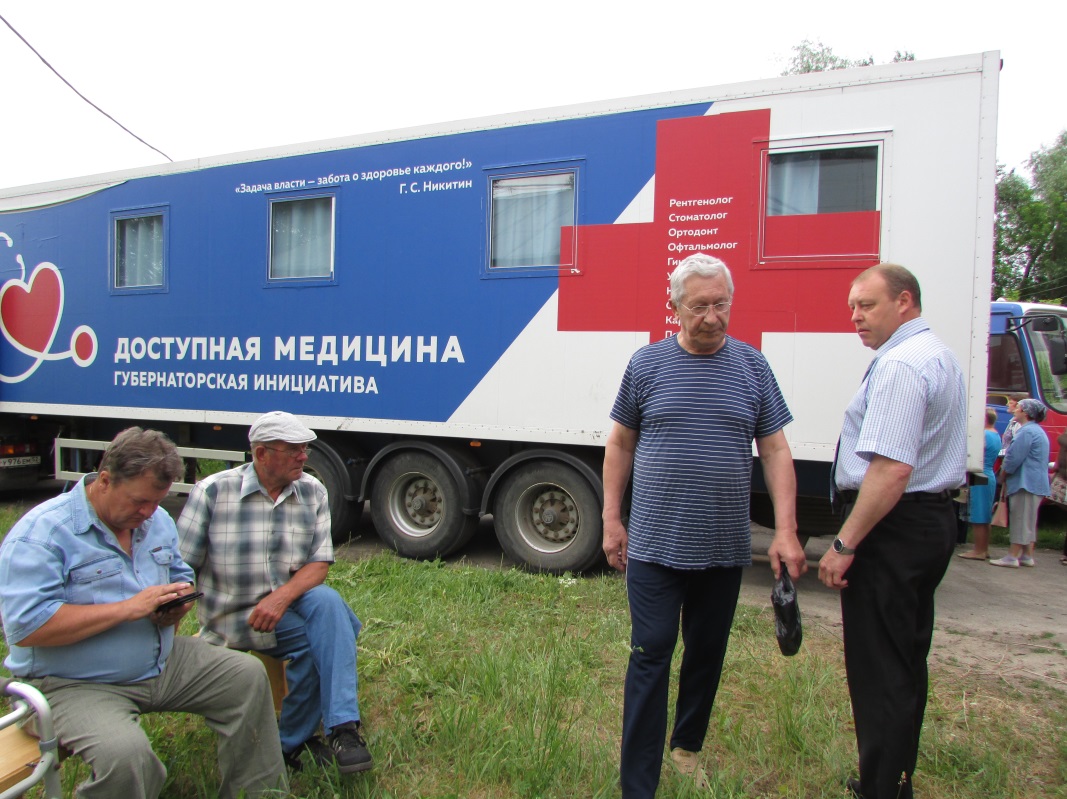 Воскресенский
муниципальный район
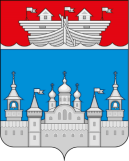 СОЦИАЛЬНАЯ ПОЛИТИКА
Выплаты по видам социальных пособий
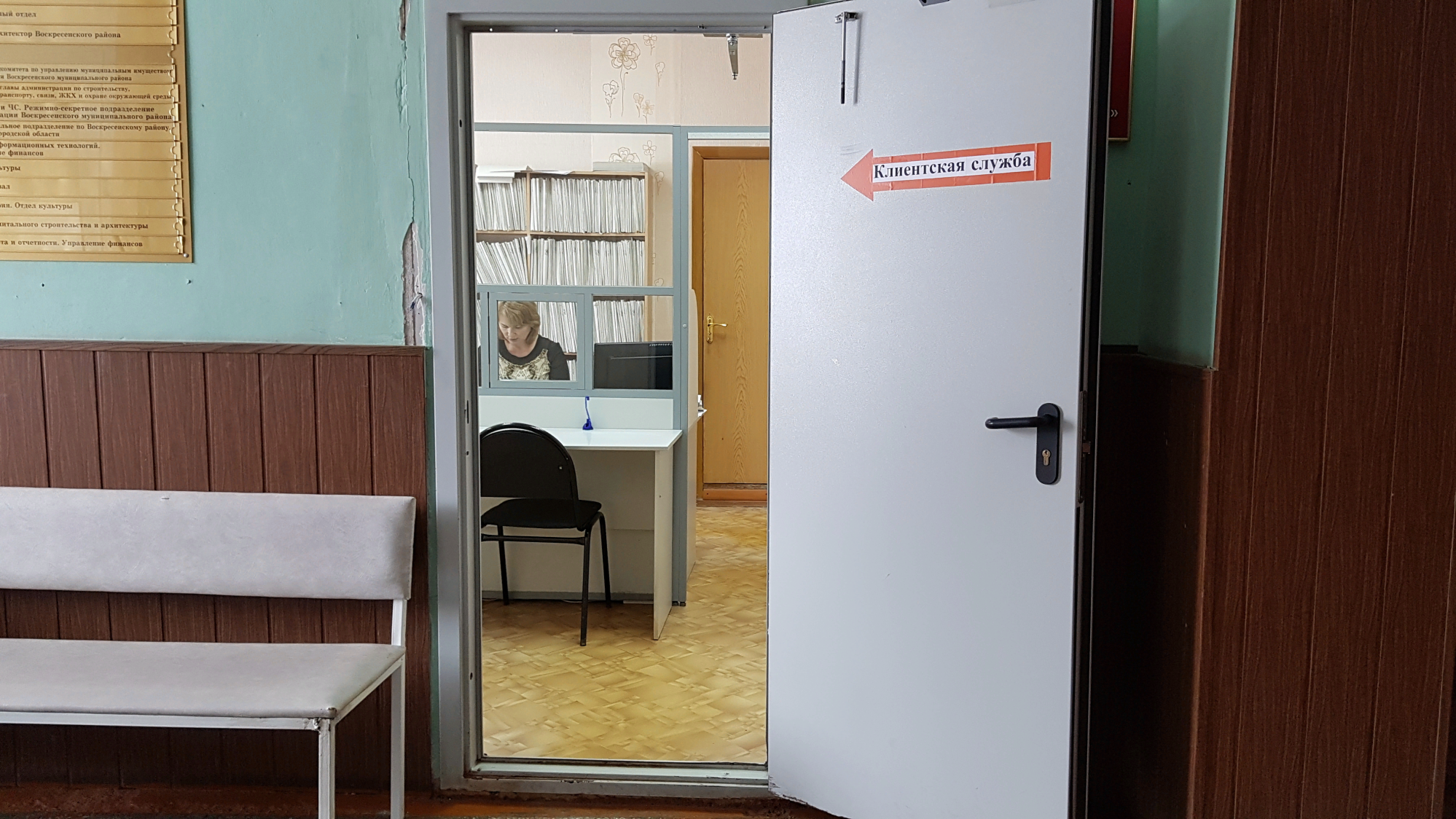 Воскресенский
муниципальный район
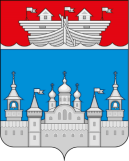 СОЦИАЛЬНАЯ ПОЛИТИКА
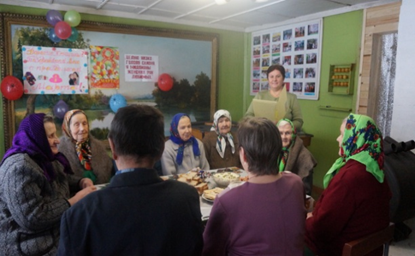 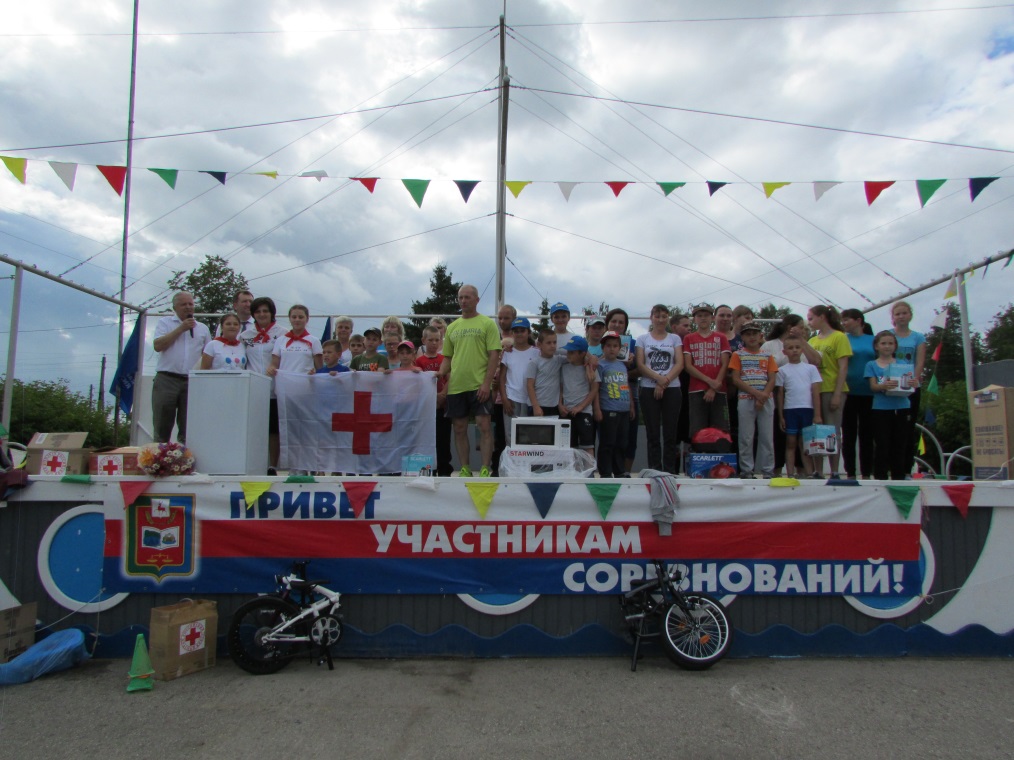 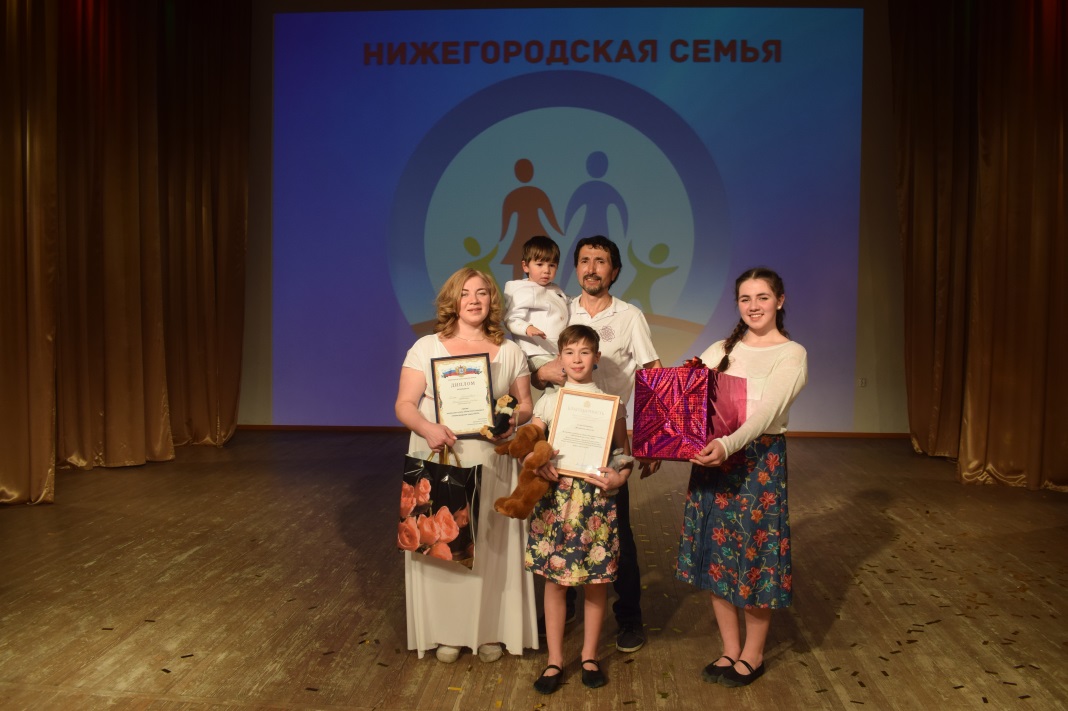 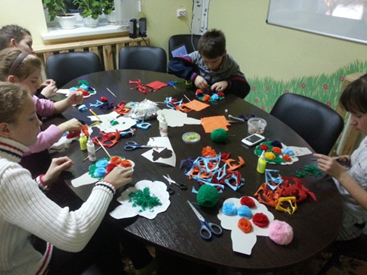 Воскресенский
муниципальный район
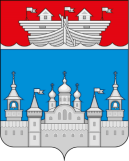 ДОШКОЛЬНОЕ ОБРАЗОВАНИЕ
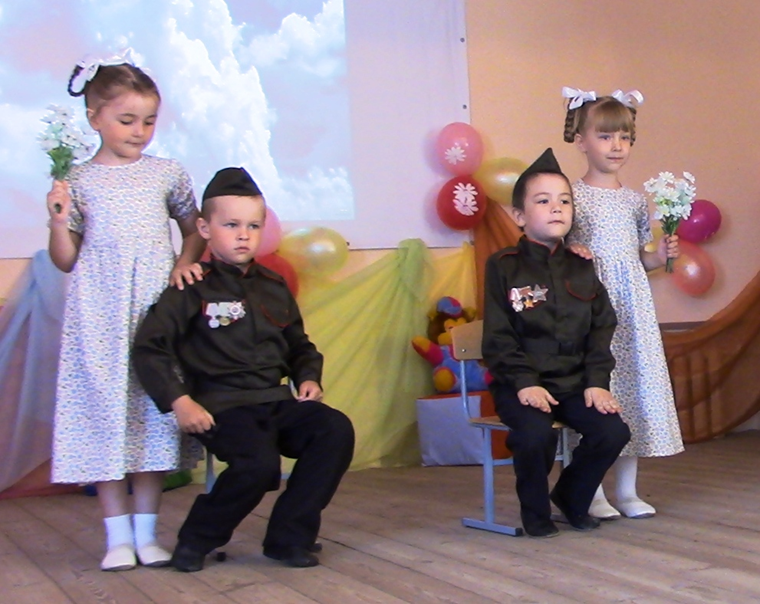 В  дошкольных образовательных организациях  на конец 2018 года 
792 ребенка, 18 %  из которых до 3 лет.
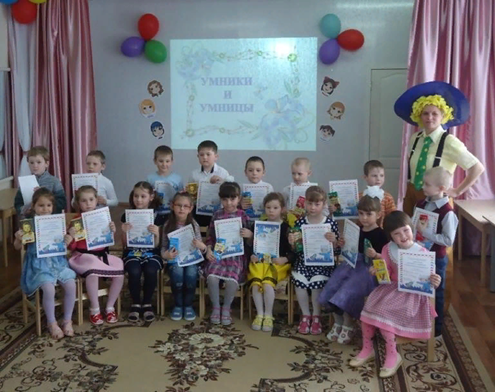 Дошкольные учреждения посещают 12 детей-инвалидов (1,2 % от общего числа детей в ДОУ).
Воскресенский
муниципальный район
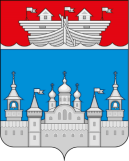 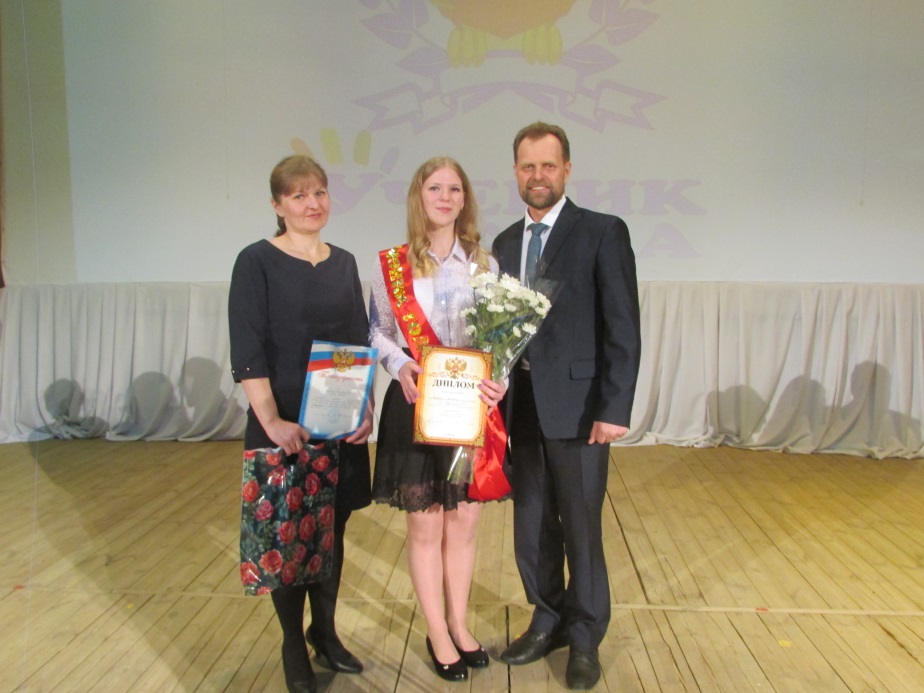 ОБЩЕЕ ОБРАЗОВАНИЕ
1737 чел.
Обучающиеся
Выпускники
209 чел.
11 чел.
Медалисты
5 ед.
Обновление автопарка
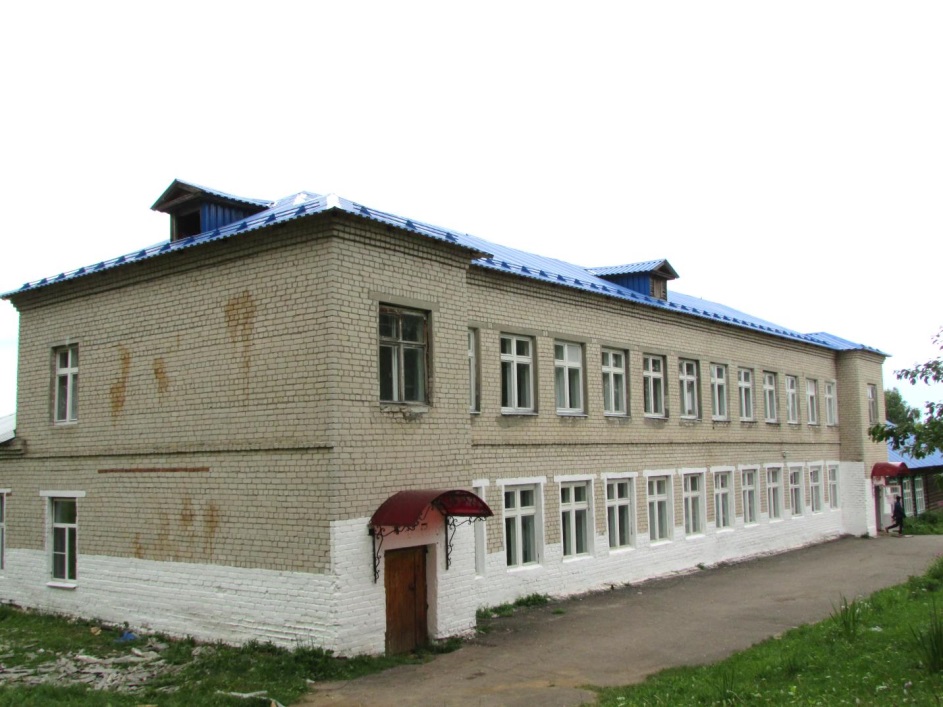 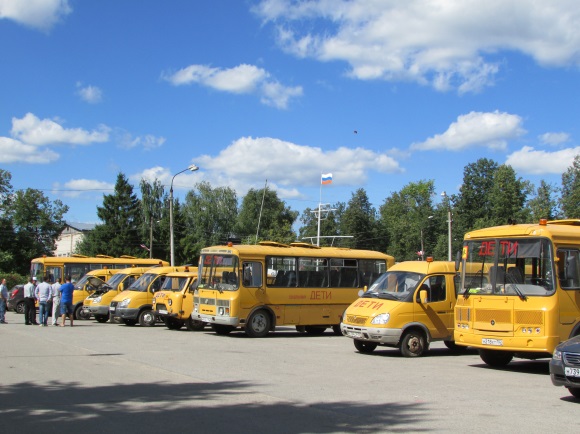 Воскресенский
муниципальный район
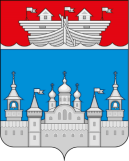 ДОПОЛНИТЕЛЬНОЕ ОБРАЗОВАНИЕ
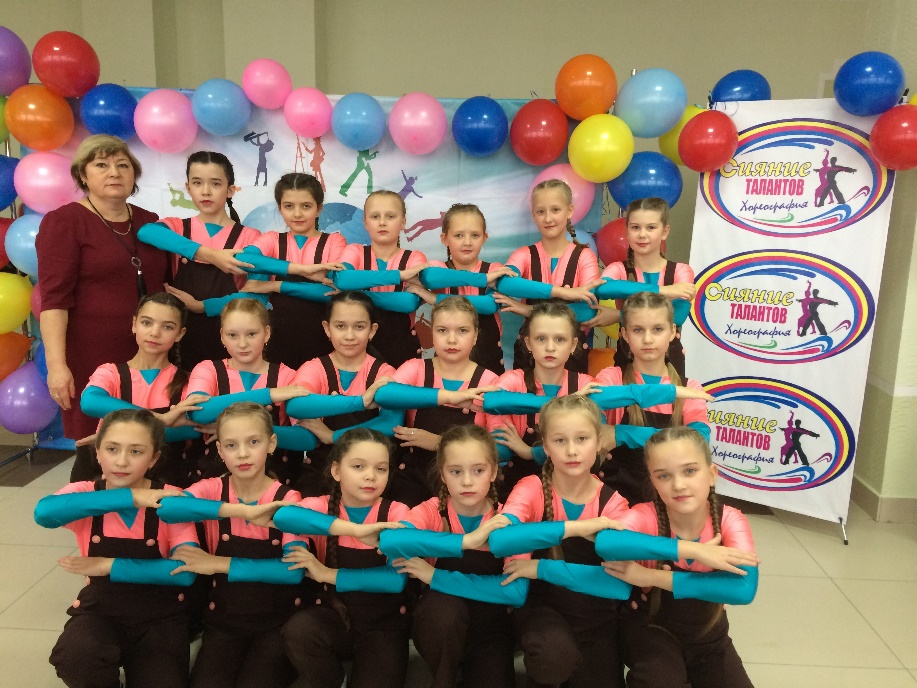 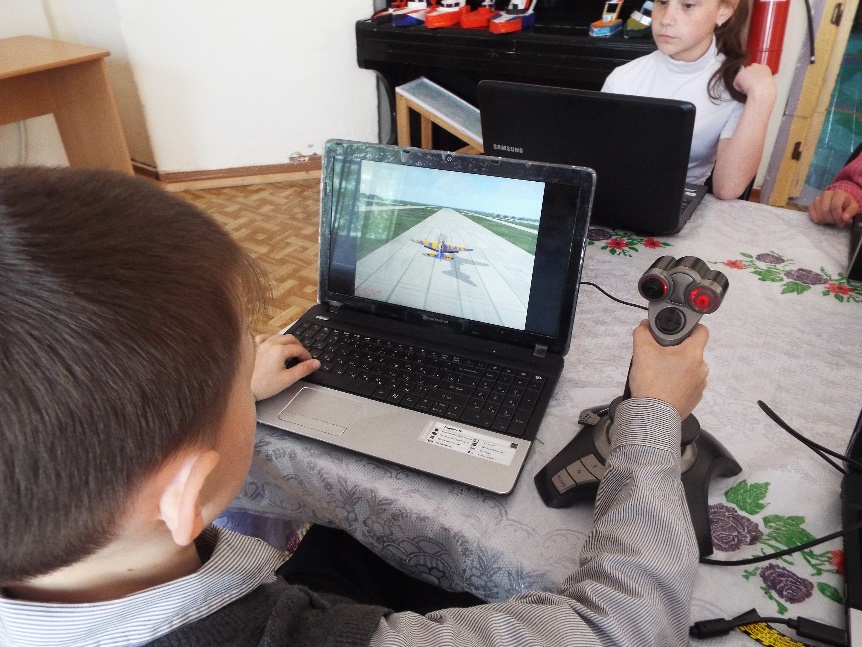 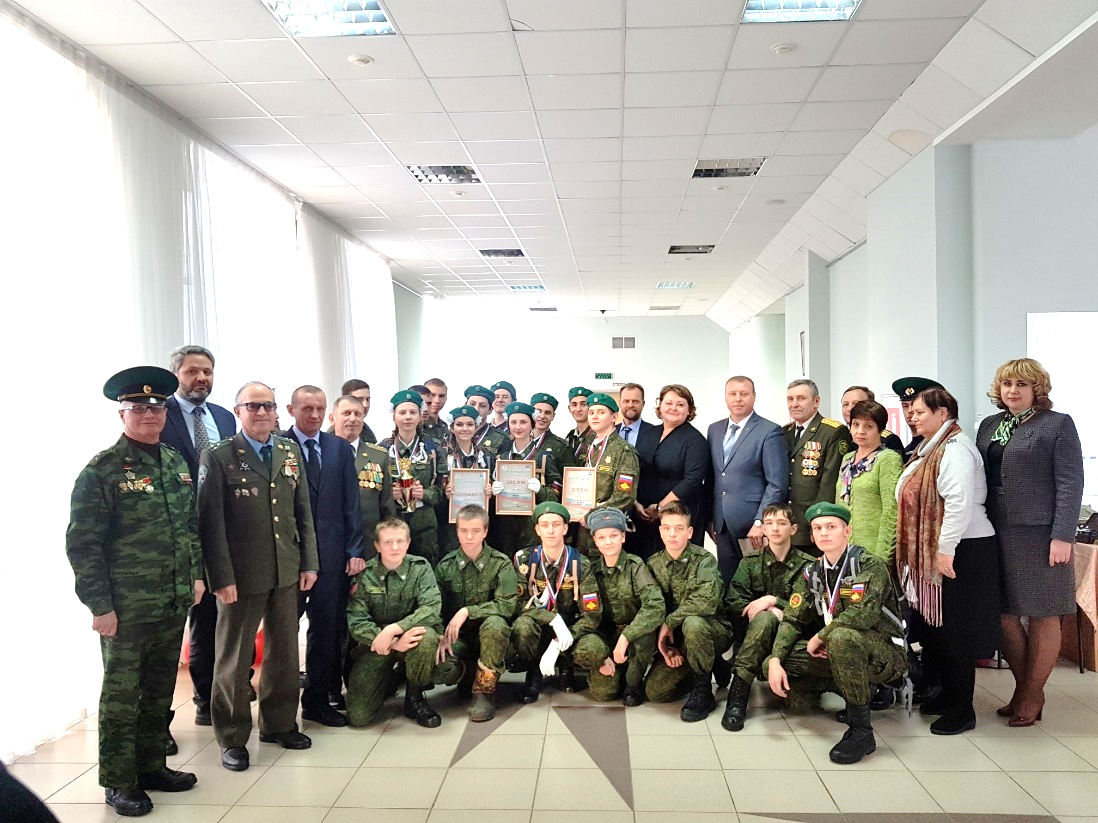 Воскресенский
муниципальный район
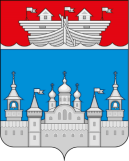 СПОРТИВНАЯ ЖИЗНЬ РАЙОНА
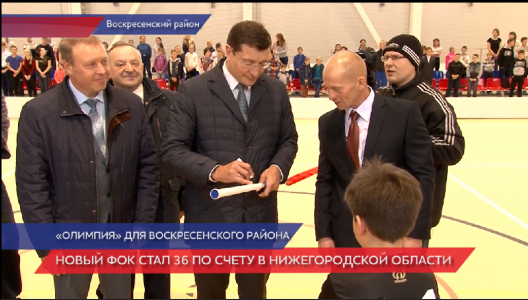 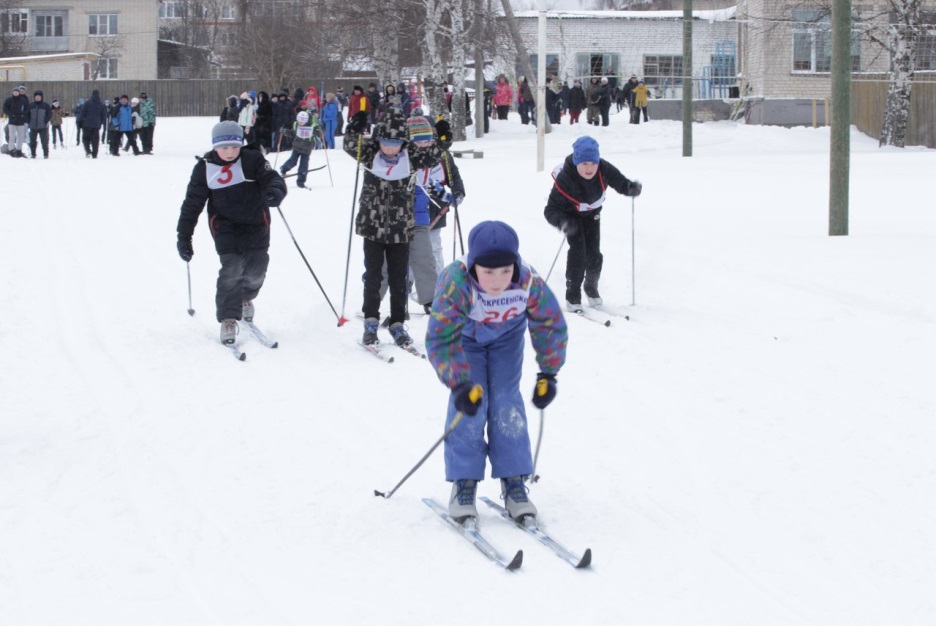 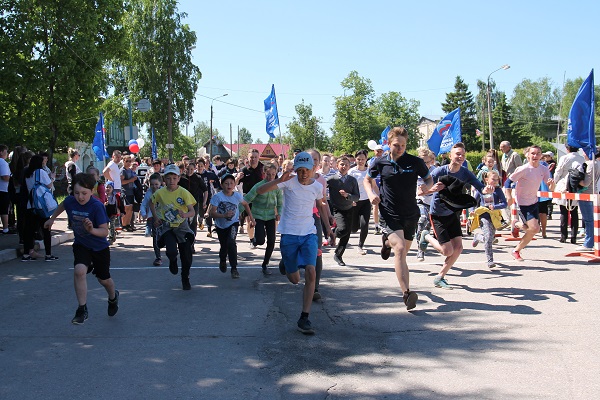 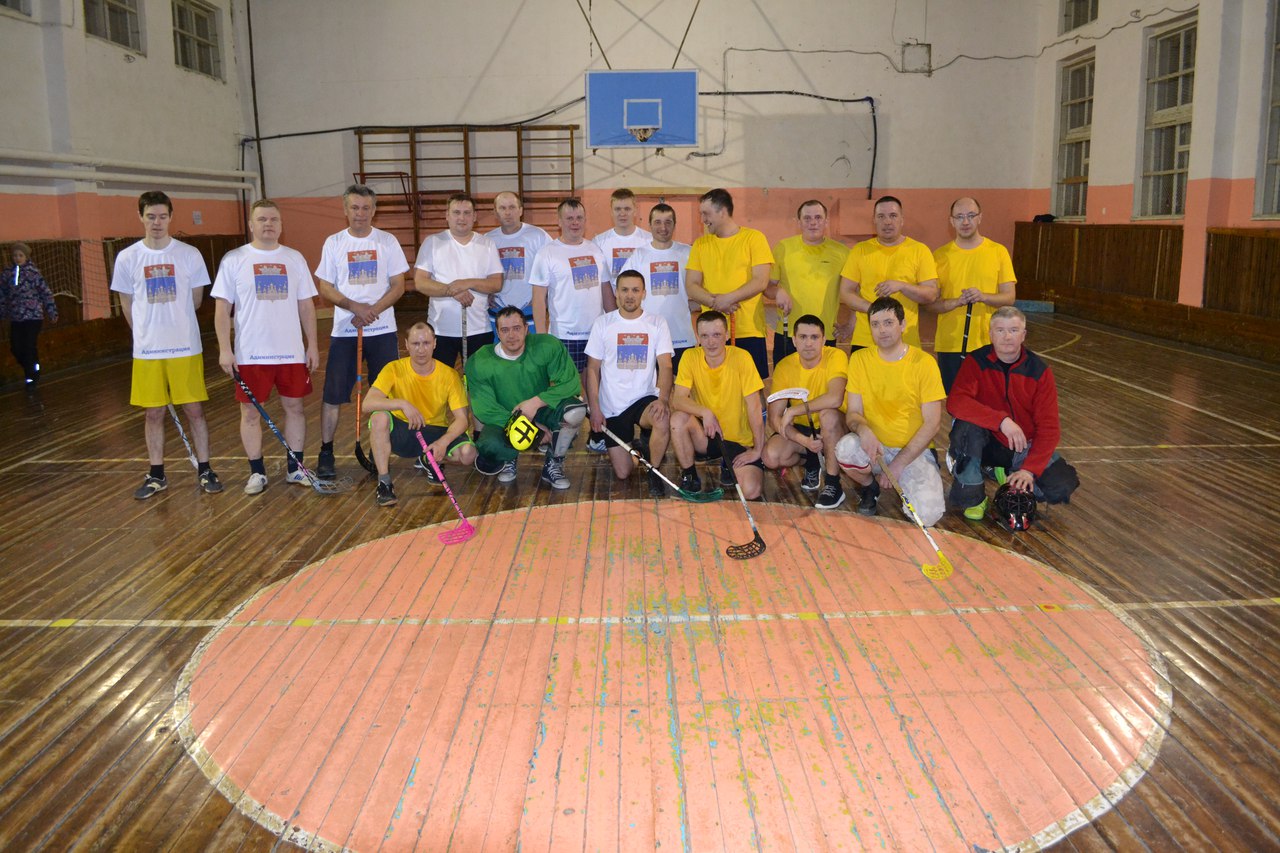 Воскресенский
муниципальный район
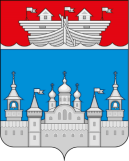 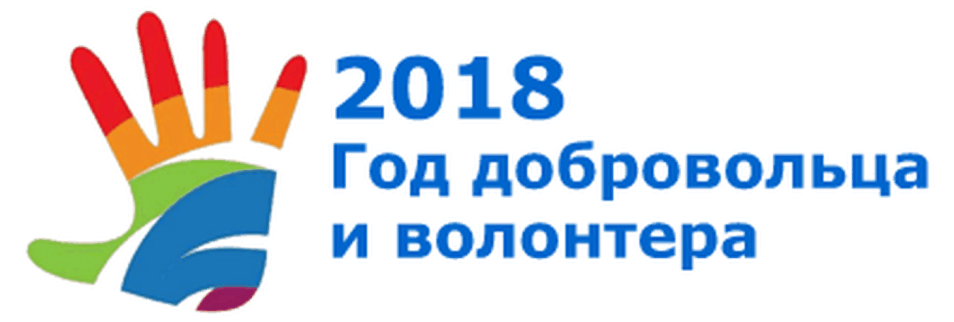 Проведено 95  мероприятий с участием 542 волонтеров
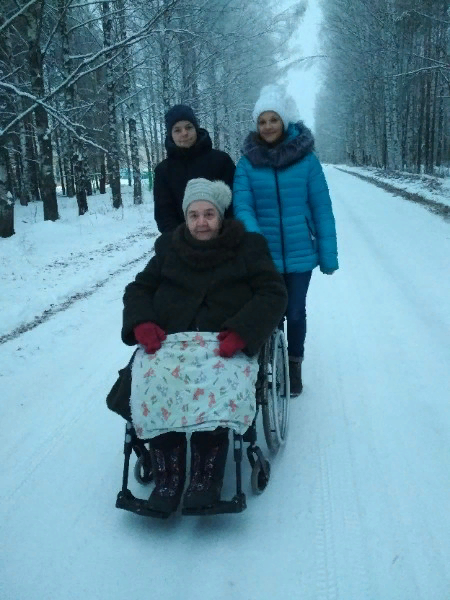 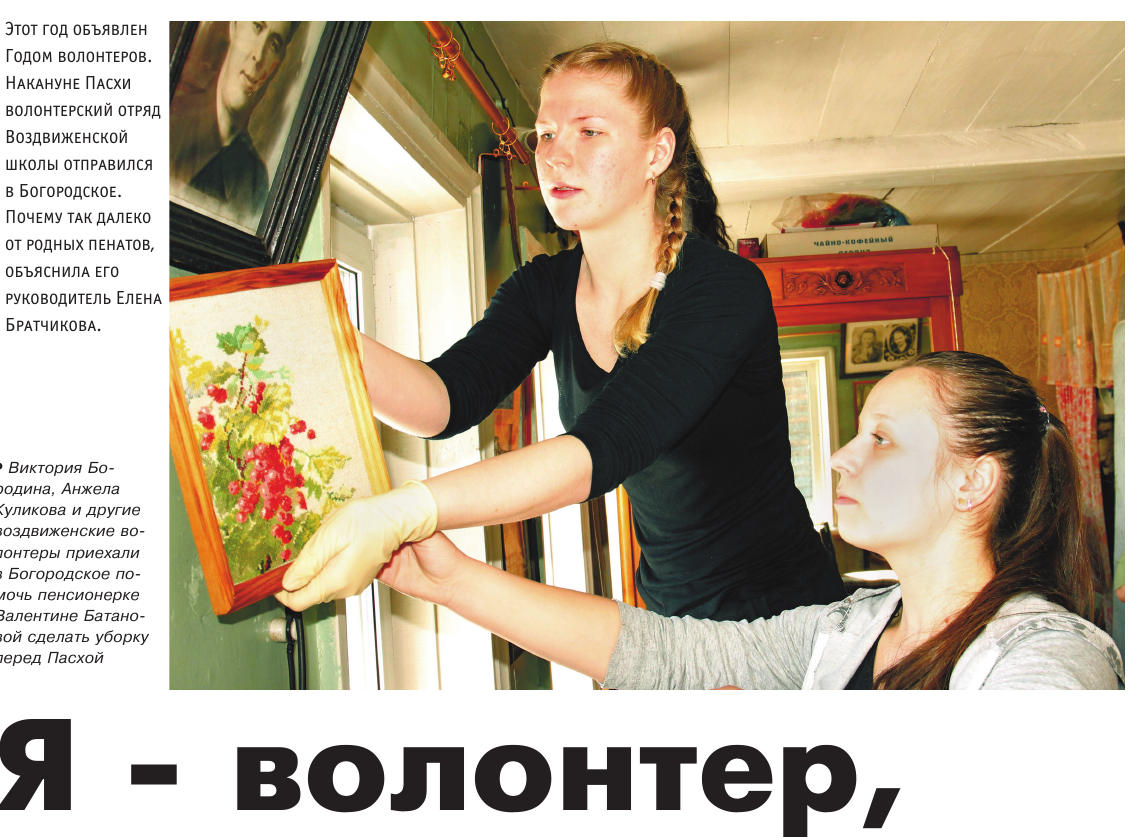 Воскресенский
муниципальный район
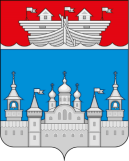 КУЛЬТУРНАЯ ЖИЗНЬ РАЙОНА
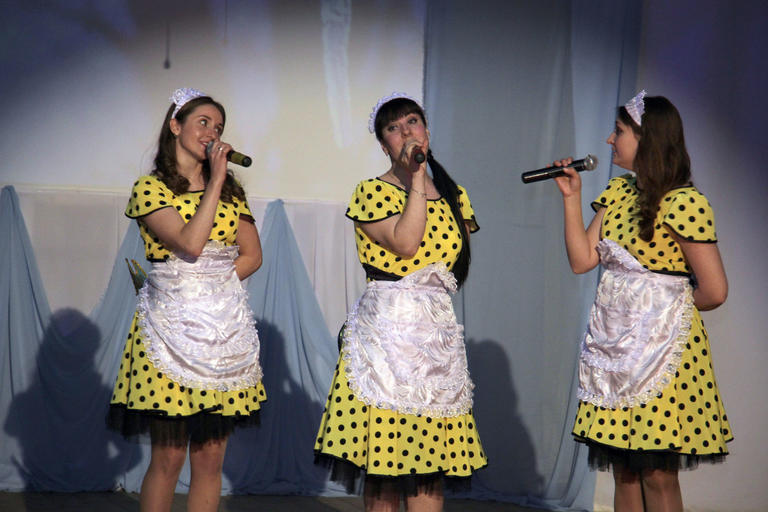 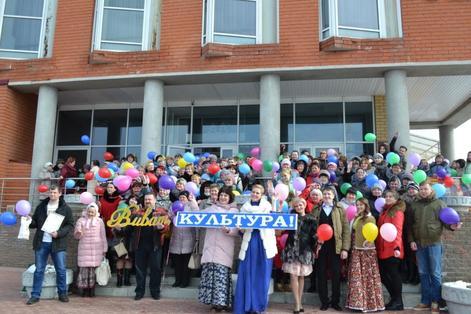 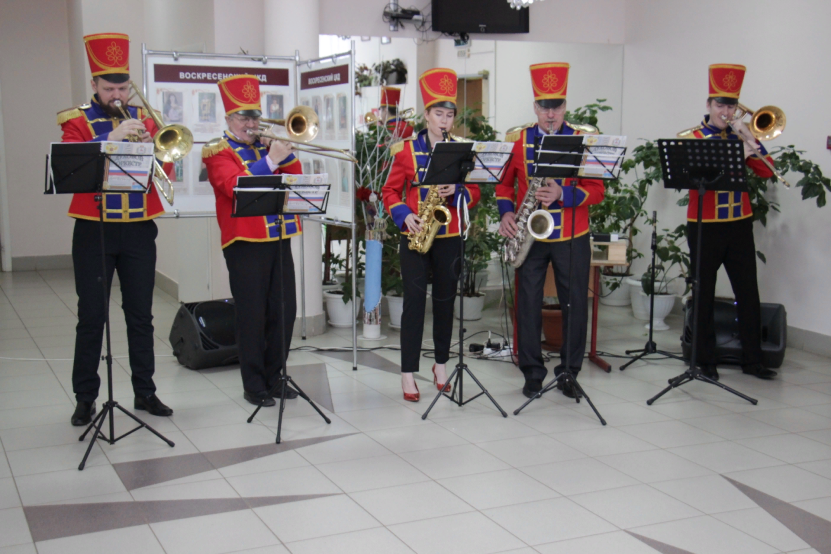 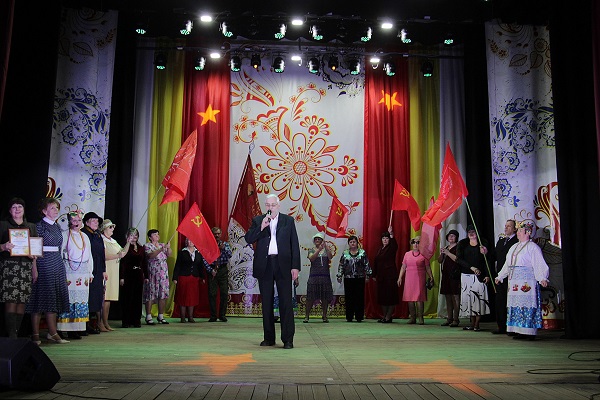 Воскресенский
муниципальный район
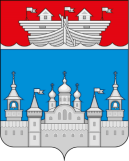 КУЛЬТУРНАЯ ЖИЗНЬ РАЙОНА
В 2018 году в рамках проекта партии Единая Россия «Местный дом культуры» 14 сельских клубов получили 
оборудование и аппаратуру на общую сумму 
1 399 100,00 рублей.
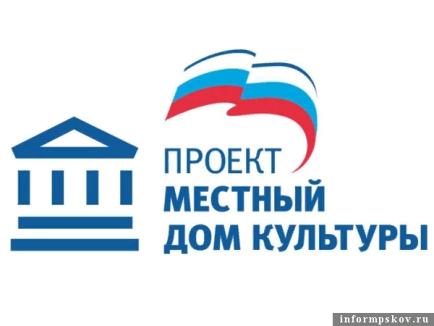 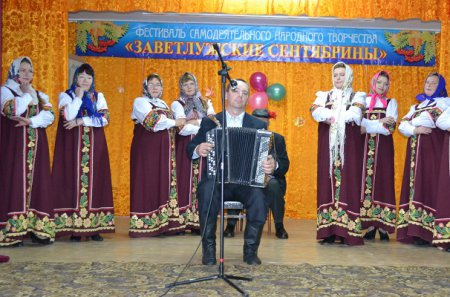 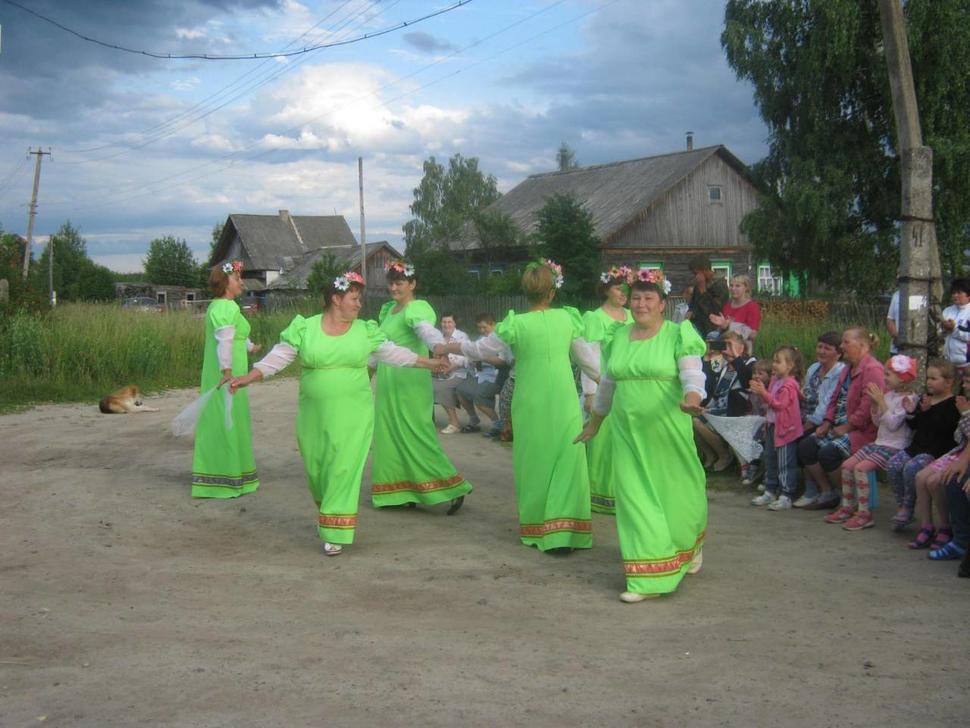 Воскресенский
муниципальный район
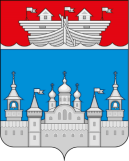 ДЕТСКАЯ ШКОЛА ИСКУССТВ
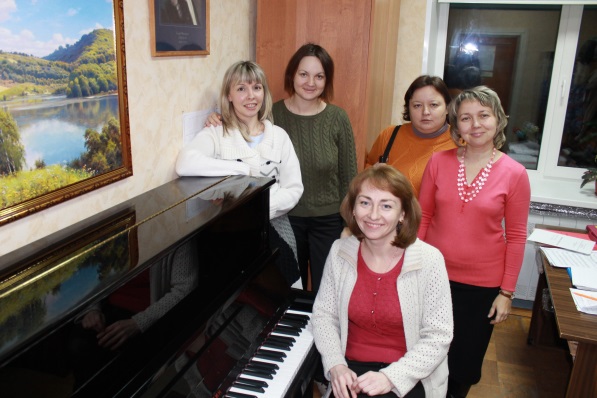 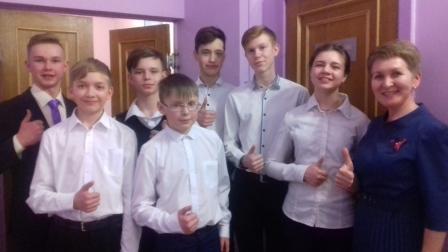 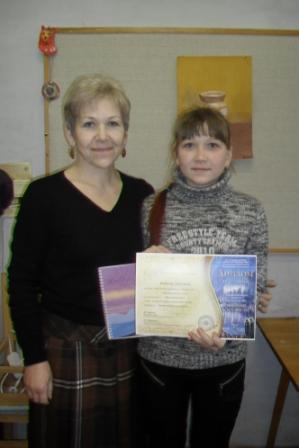 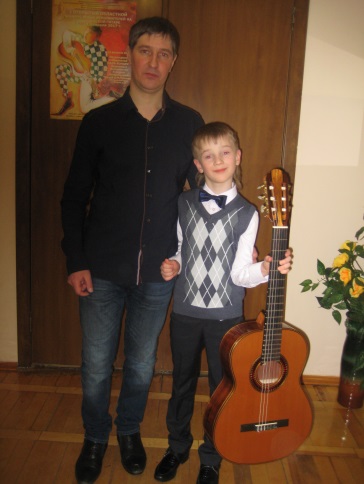 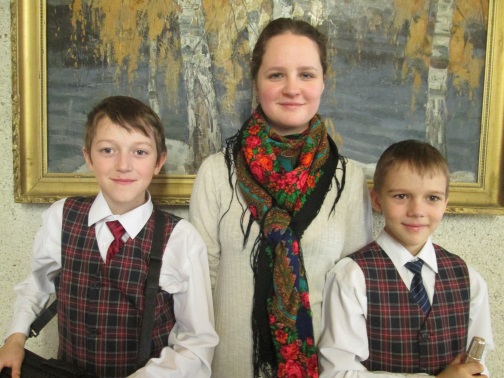 Воскресенский
муниципальный район
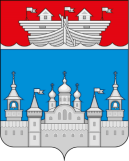 БИБЛИОТЕЧНАЯ СИСТЕМА
Количество библиографических записей в сводном электронном каталоге МКУК «Воскресенская МЦБС» 
на 53 больше по сравнению с 2017 годом.
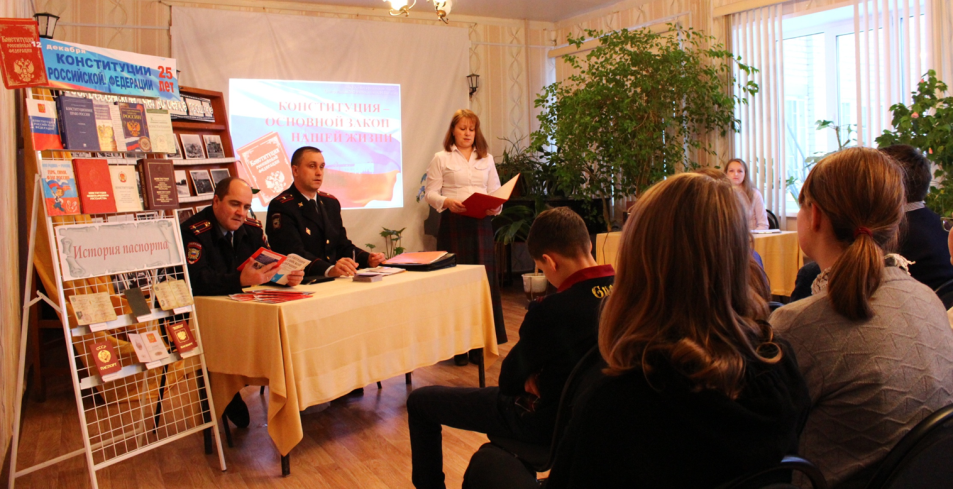 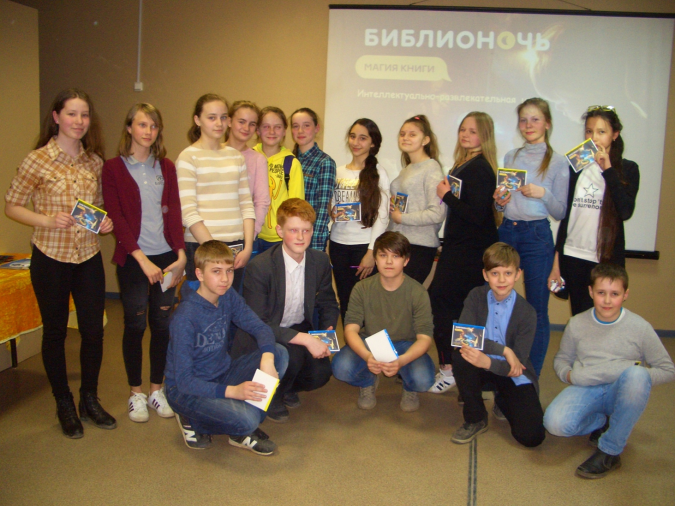 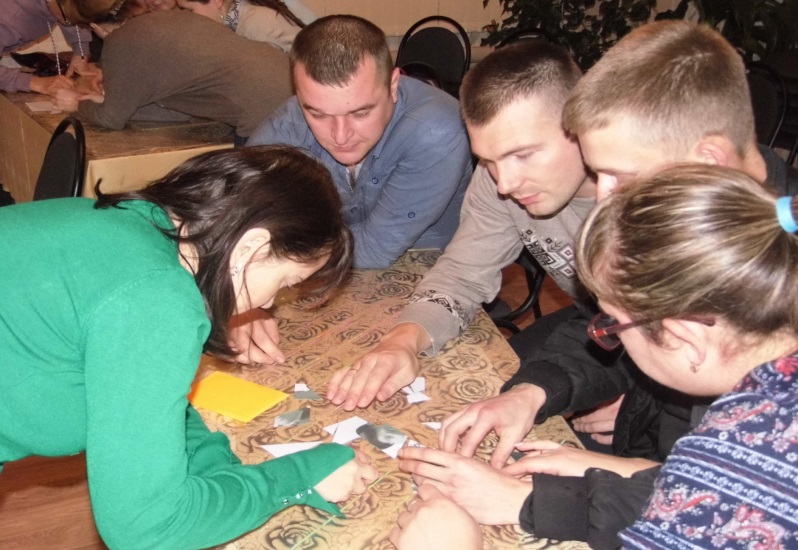 Воскресенский
муниципальный район
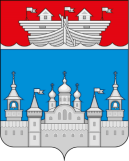 МУЗЕИ
Количество музейных предметов, представленных зрителю, увеличилось на 17,4 %
ПРОЕКТ "ОТГОЛОСКИ..." ("Голоса Воскресенской истории"). При поддержке Российского Фонда Культуры. Экспедиция в Большое Поле.
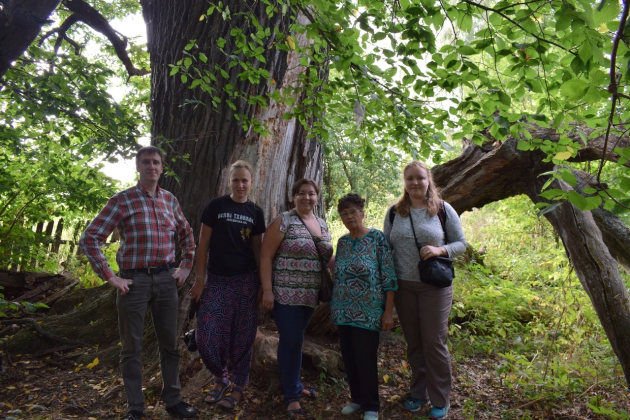 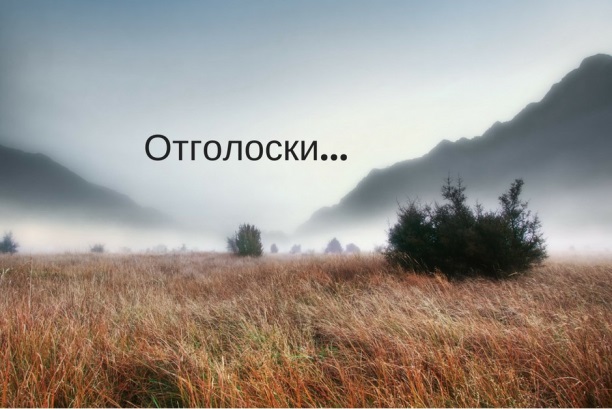 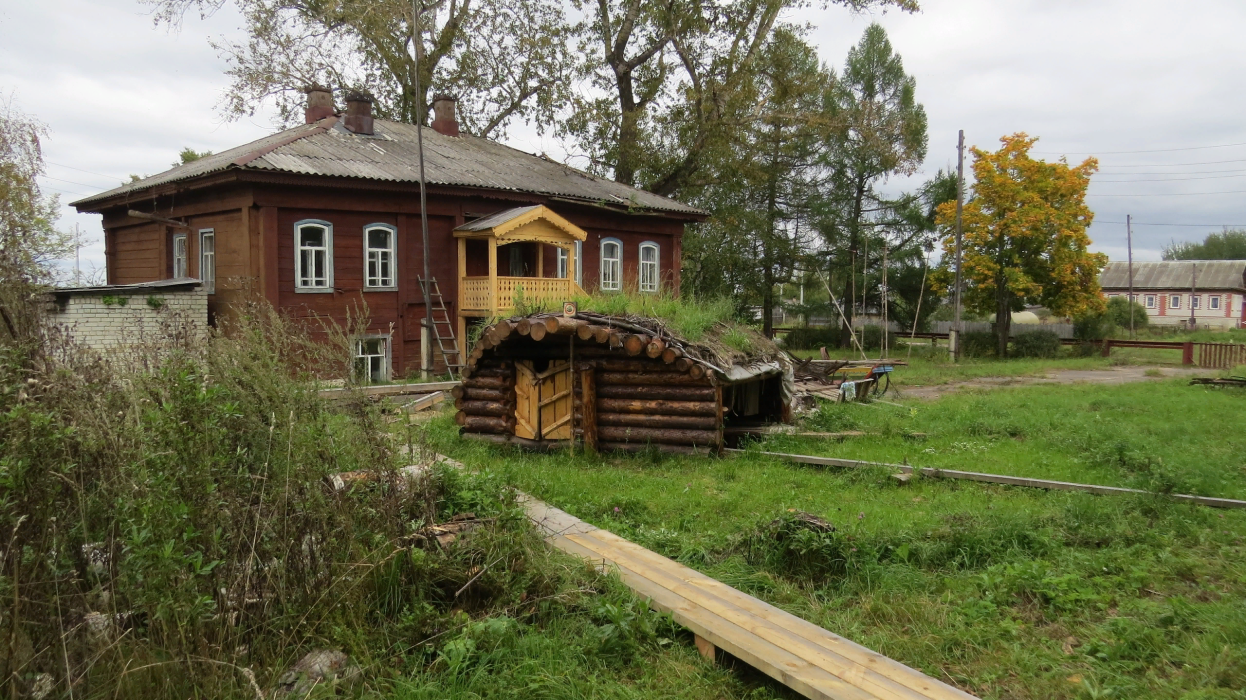 Музей культуры дерева им. Е.И. Яранцева получил грант Министерства Культуры на сумму 130 тыс. рублей в номинации «Лучшее сельское учреждение культуры»
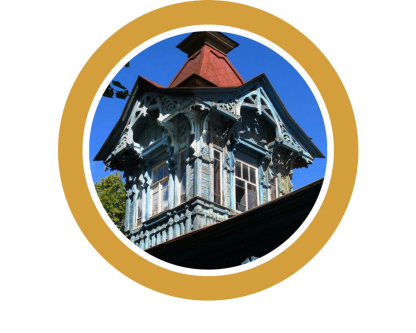 Воскресенский
муниципальный район
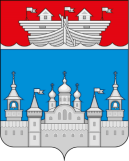 ТУРИЗМ
3%
Туристический поток
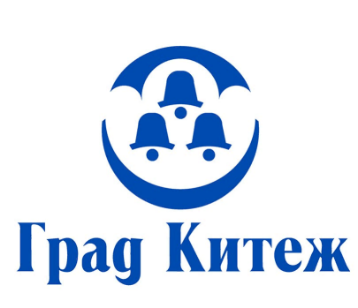 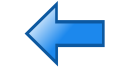 1474 чел.
1,8%
Посещение музеев
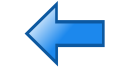 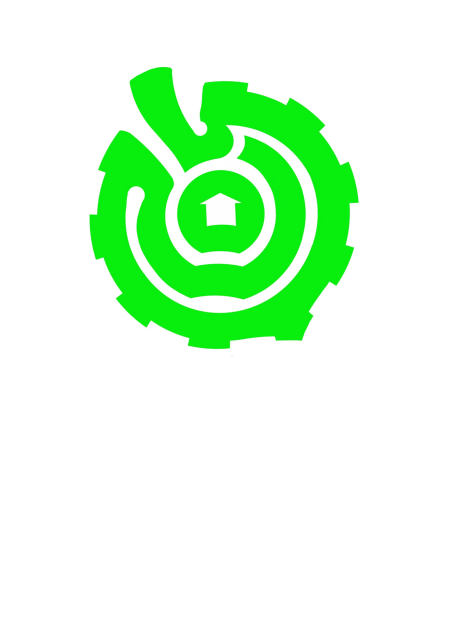 417 чел.
Экологическая тропа "Ноев ковчег", с.Троицкое
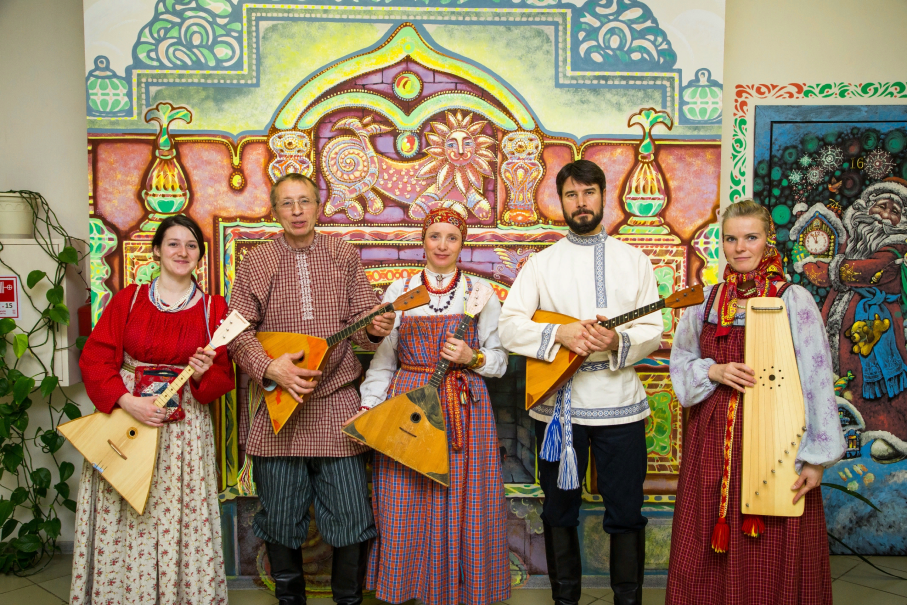 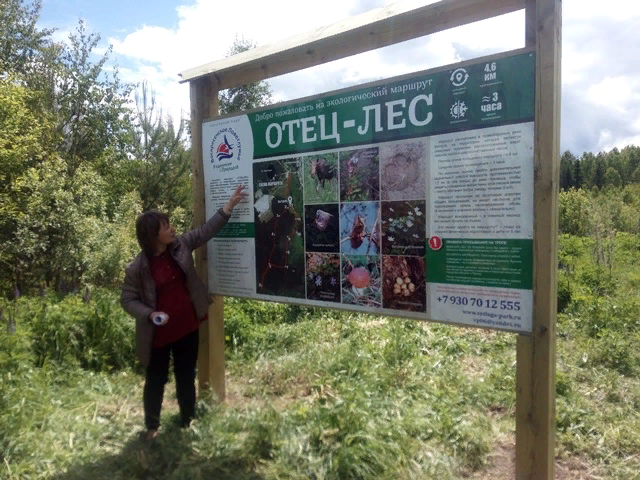 Воскресенский
муниципальный район
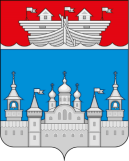 РАБОТА С НАСЕЛЕНИЕМ
226
Письменные обращения граждан
в т.ч. 43 - на сайт администрации
Принято главой администрации на личном приеме
33
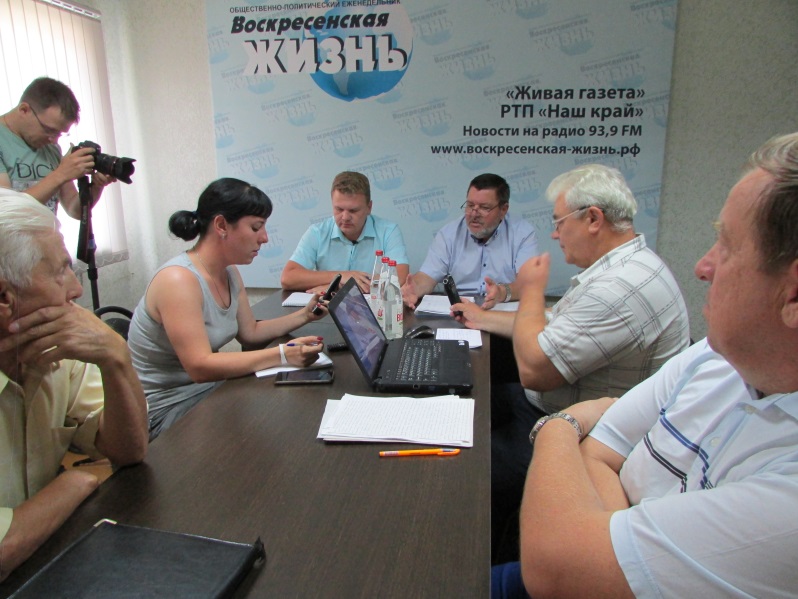 Предоставлено муниципальных услуг
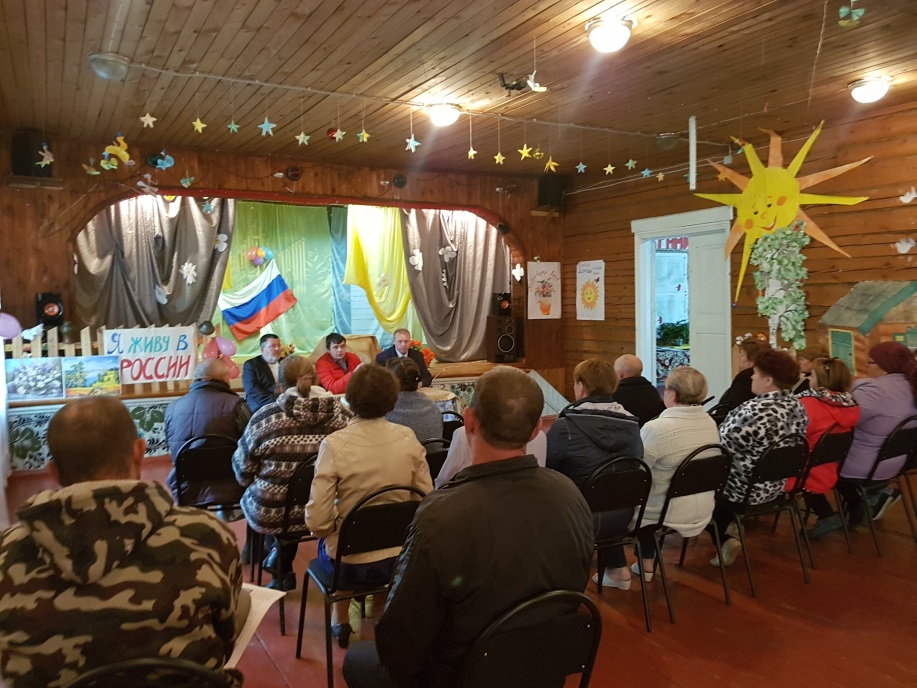 Воскресенский
муниципальный район
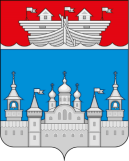 ОСВЕЩЕНИЕ ДЕЯТЕЛЬНОСТИ АДМИНИСТРАЦИИ
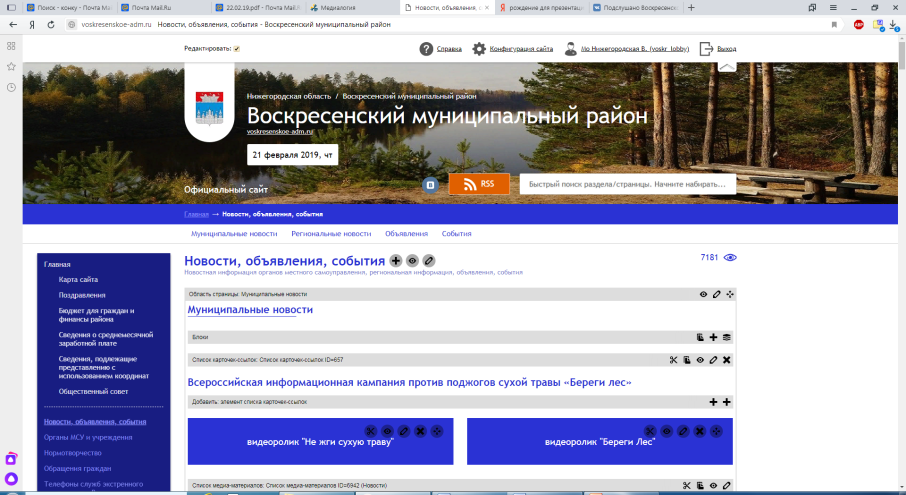 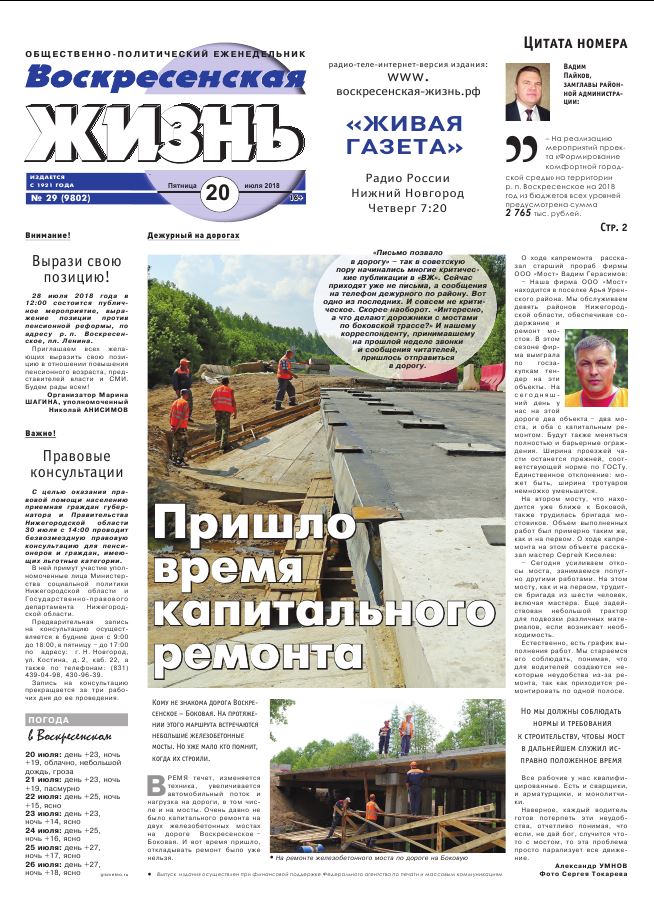 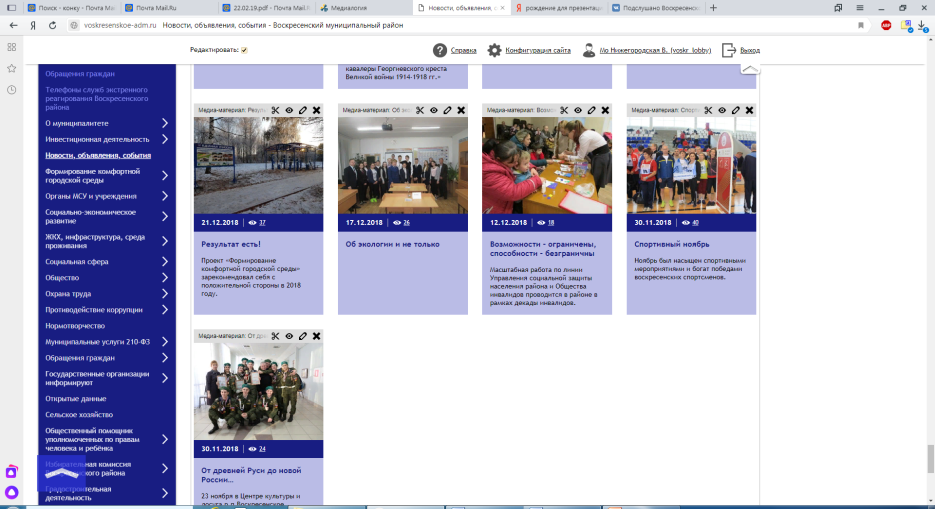 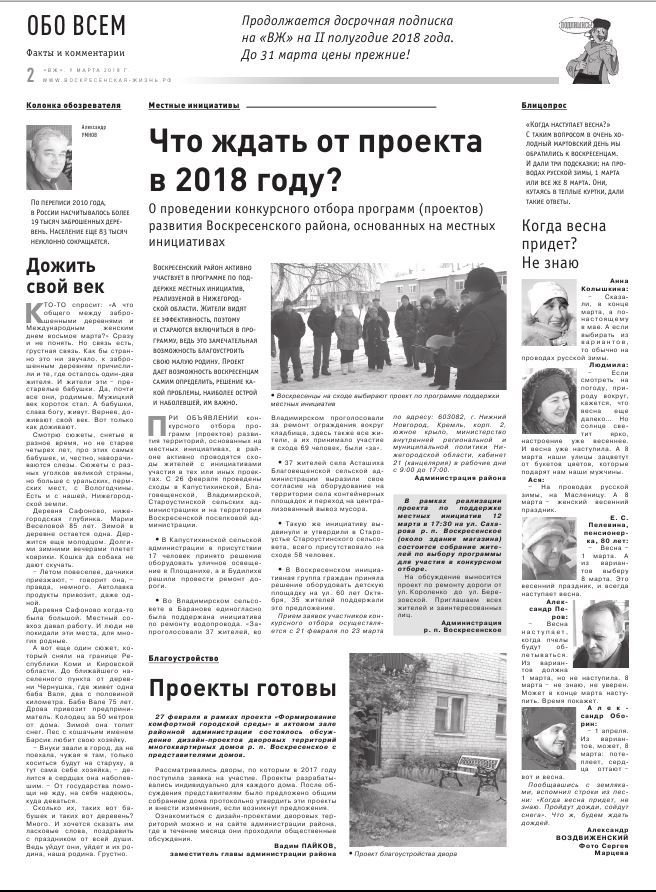 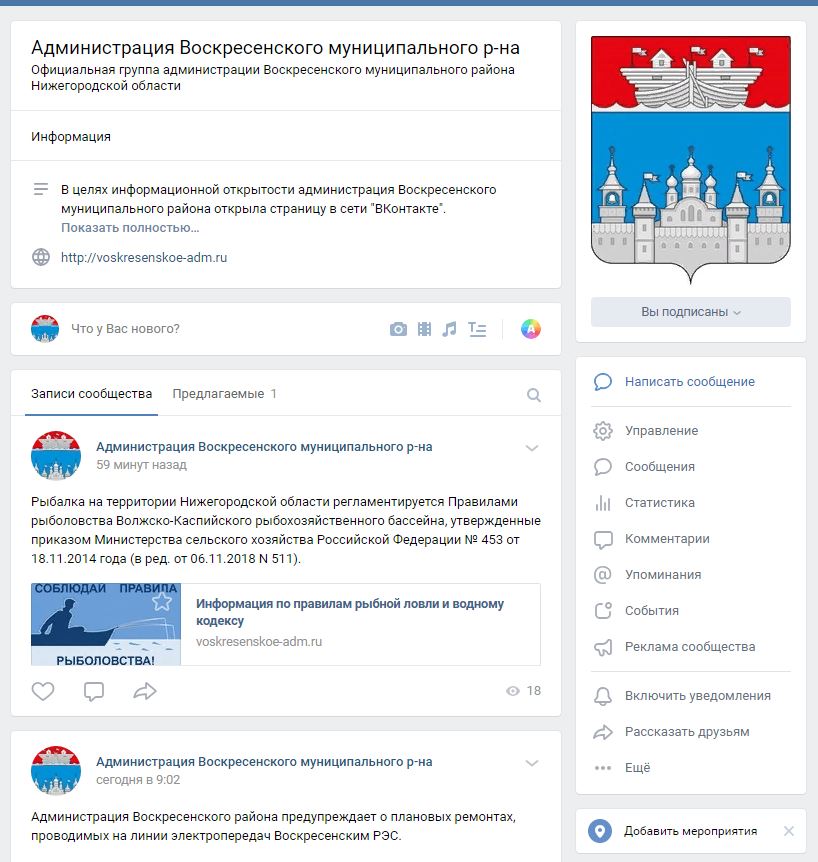 Воскресенский
муниципальный район
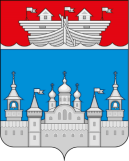 ОБЩЕСТВЕННЫЙ СОВЕТ
Общественный совет при главе администрации района ( состав 2017-2018 гг.)
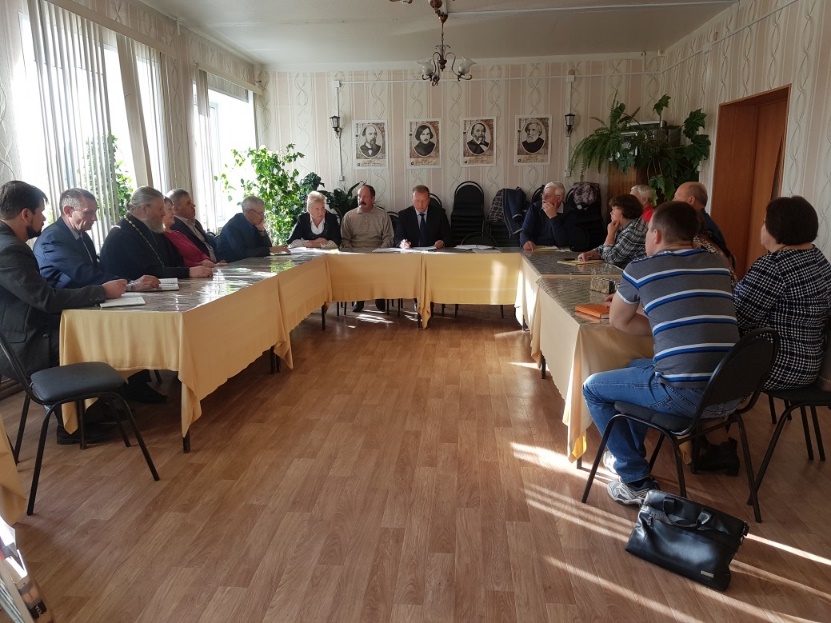 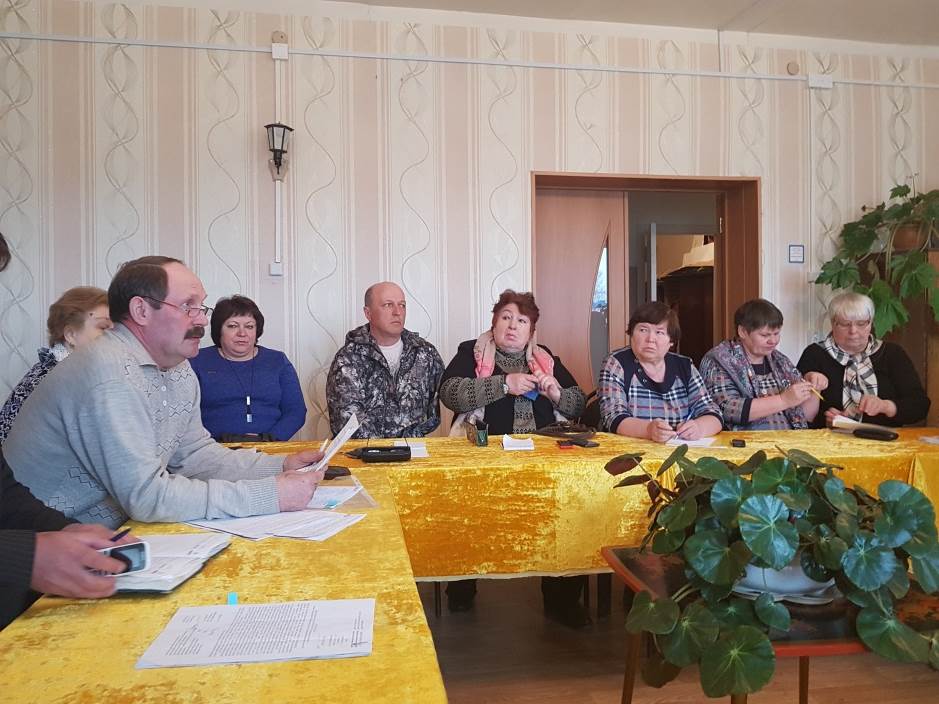 Общественный совет при главе администрации района ( новый состав)
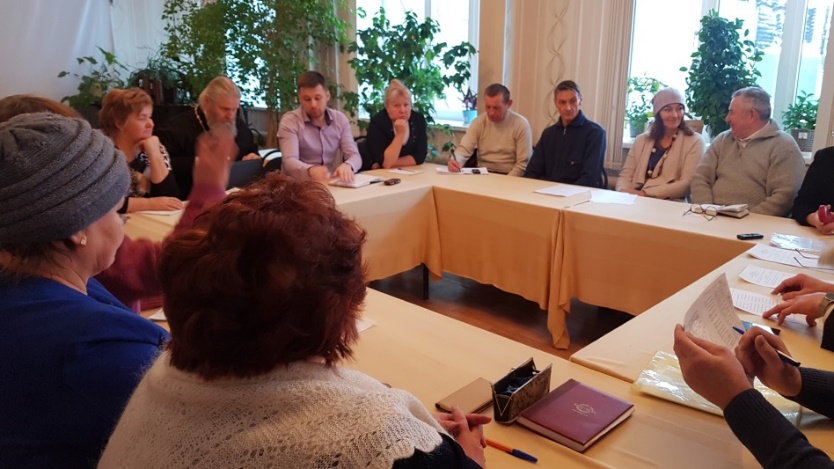 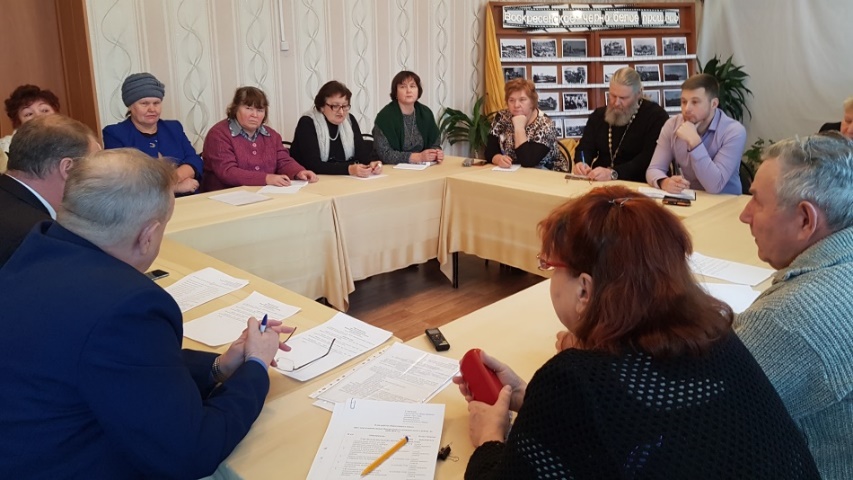 Воскресенский
муниципальный район
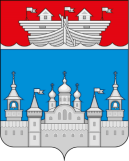 РЕЙТИНГ СОЦИАЛЬНО-ЭКОНОМИЧЕСКОГО РАЗВИТИЯ
г.о.г. Выкса
1
2
Кстовский р-н
3
г.о.г. Нижний Новгород
4
г.о.г. Саров
…
…
14
Воскресенский р-н
…
…
Краснооктябрьский р-н
49
Тонкинский р-н
50
Б.Болдинский р-н
51
52
Гагинский р-н
Воскресенский
муниципальный район
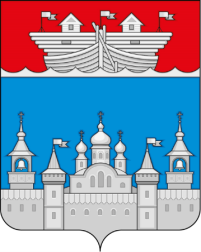 СПАСИБО ЗА ВНИМАНИЕ!





р.п.Воскресенское
28 февраля 2019 г.